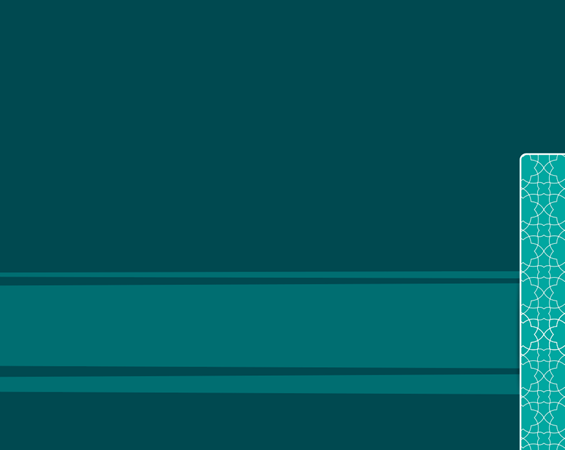 Interactive FacadesAnalysis and Synthesis of Semi-Regular Facades
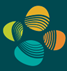 Sawsan AlHalawani  
Yong-Liang Yang  
Han Liu
Niloy J. Mitra
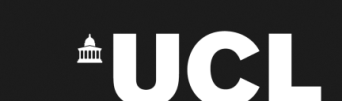 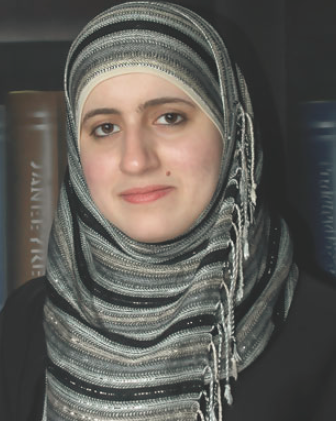 Sawsan AlHalawani
Interactive Facades : Analysis and Synthesis of Semi-Regular Facades
[Speaker Notes: Building facades are integral to most urban environments. They are created with different types of repeated elements and have different arrangements. 

Usually, facades get modified over time with windows opened or closed, 
Exterior elements such as curtains and flower pots are included leading to geometric variations which poses challenges to stat-of-the-art façade analysis methods.]
Introduction
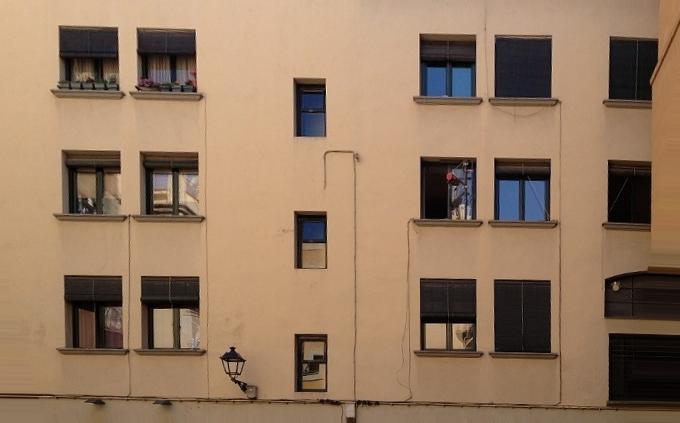 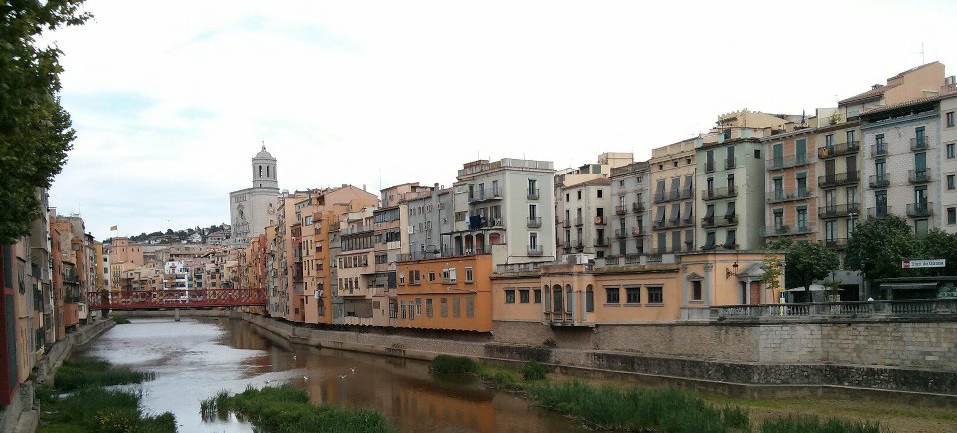 Interactive Facades : Analysis and Synthesis of Semi-Regular Facades
[Speaker Notes: Building facades are integral to most urban environments. They are created with different types of repeated elements and have different arrangements. 

Usually, facades get modified over time with windows opened or closed, 
Exterior elements such as curtains and flower pots are included leading to geometric variations which poses challenges to stat-of-the-art façade analysis methods.]
Motivation
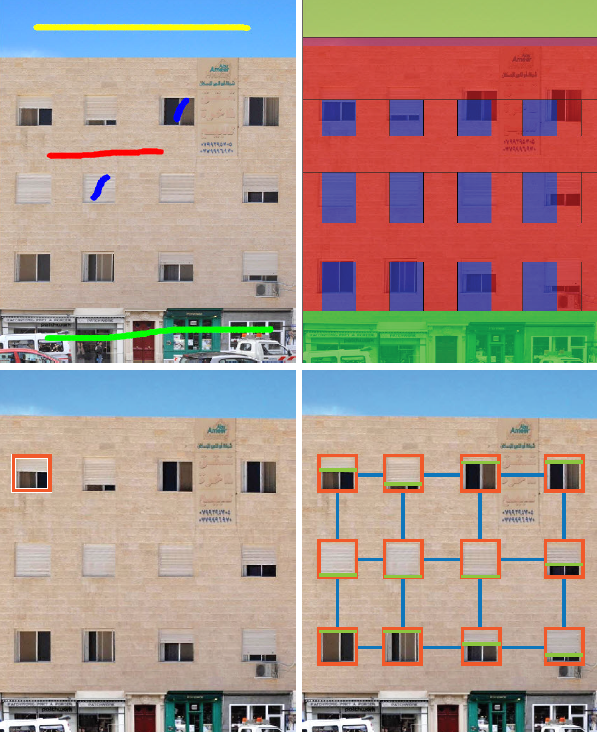 [Teboul et al.  2011]
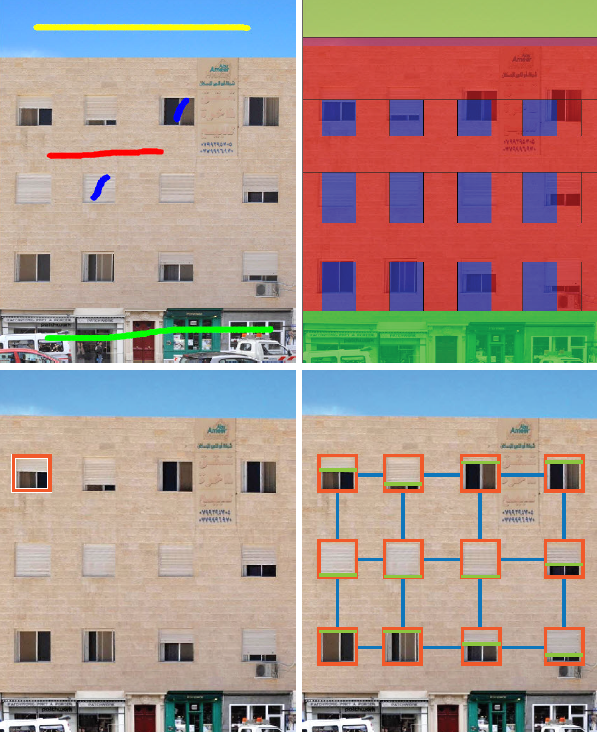 [Our work]
Interactive Facades : Analysis and Synthesis of Semi-Regular Facades
[Speaker Notes: Current methods assume the repeated elements to be similar which causes a failure in the detection with the presence of variations as shown in the figure above produced using GraPes software

Our goal targets façade images with element variations mainly opening or closing of windows..]
Motivation
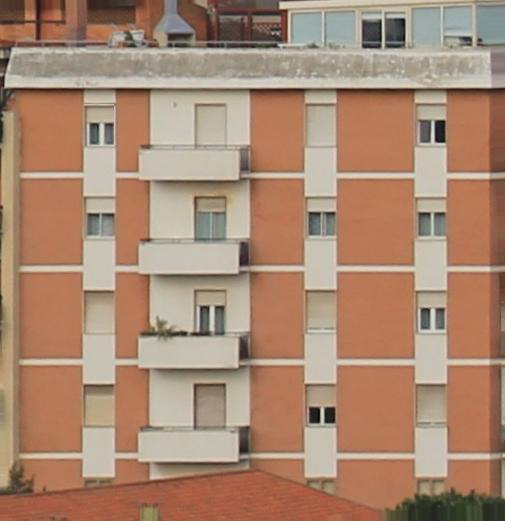 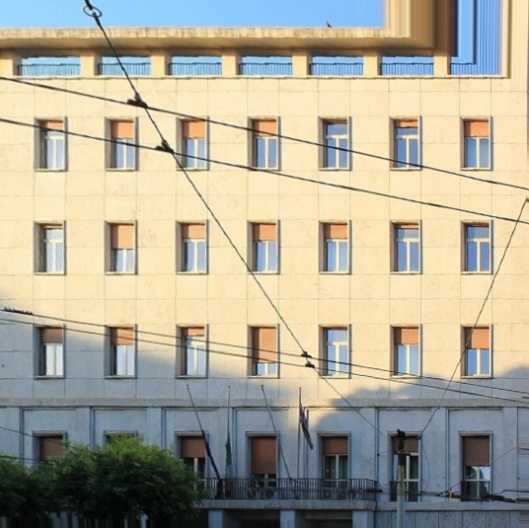 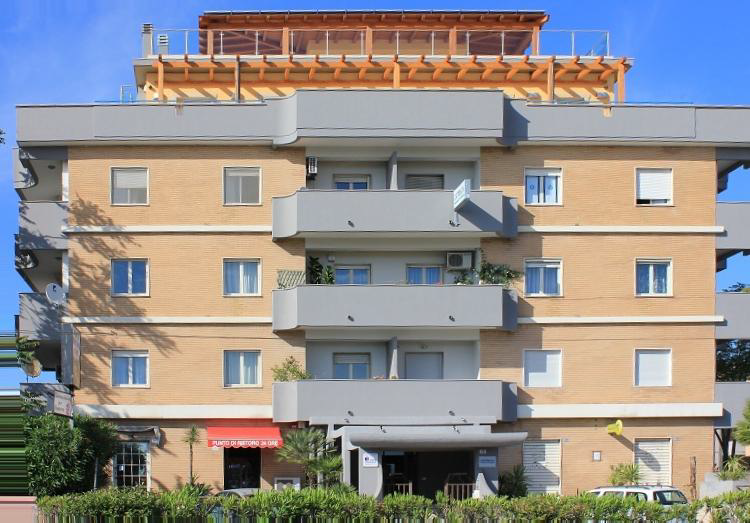 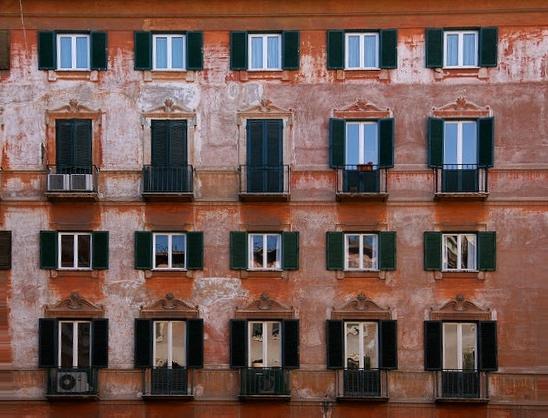 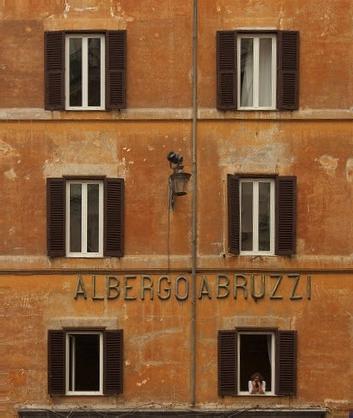 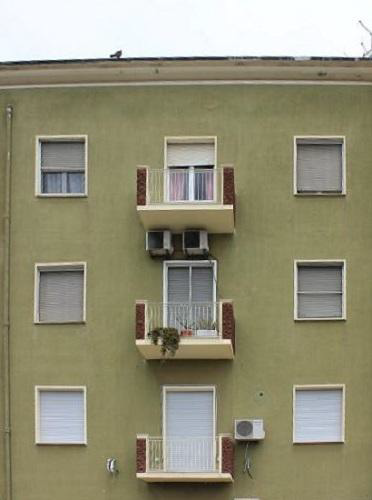 Interactive Facades : Analysis and Synthesis of Semi-Regular Facades
[Speaker Notes: So for each of these static façade images, if we have their windows patterns and their configuration..]
Motivation
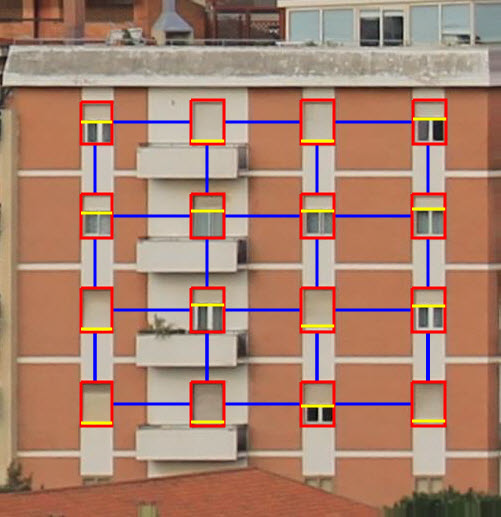 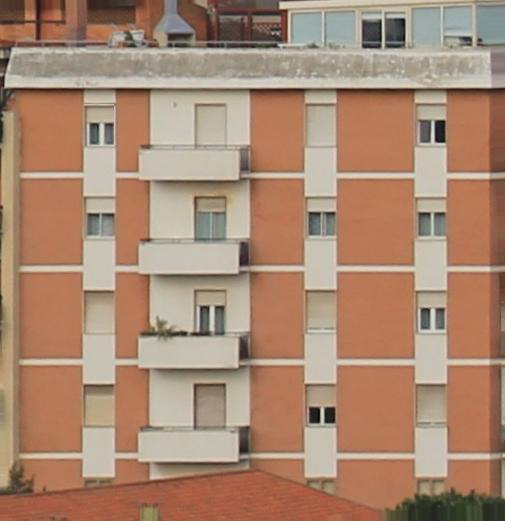 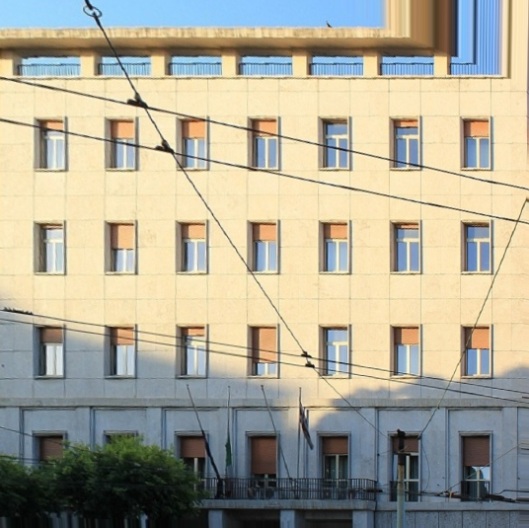 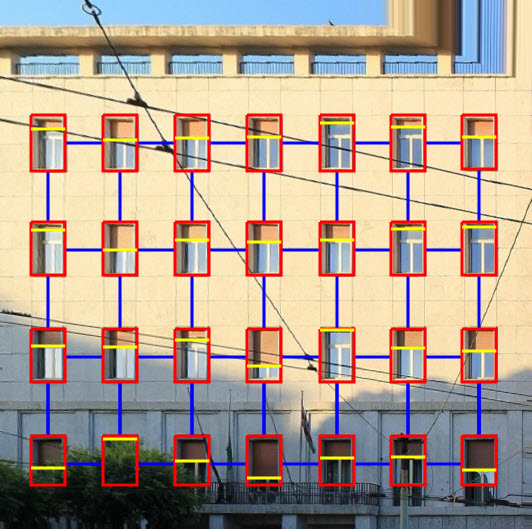 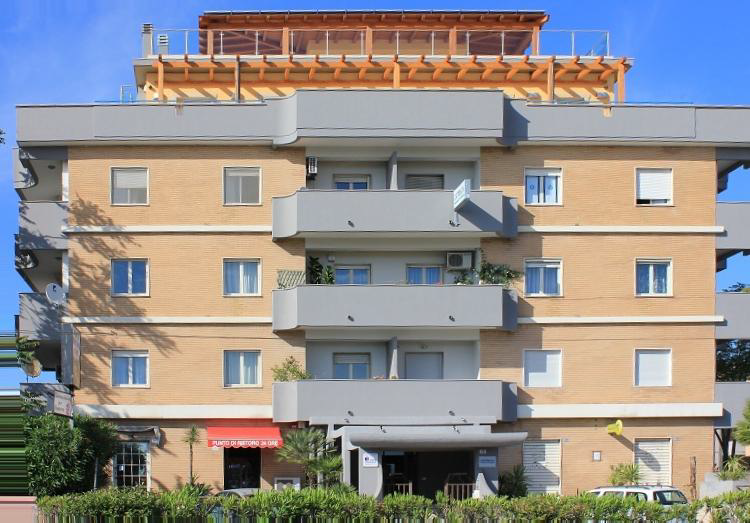 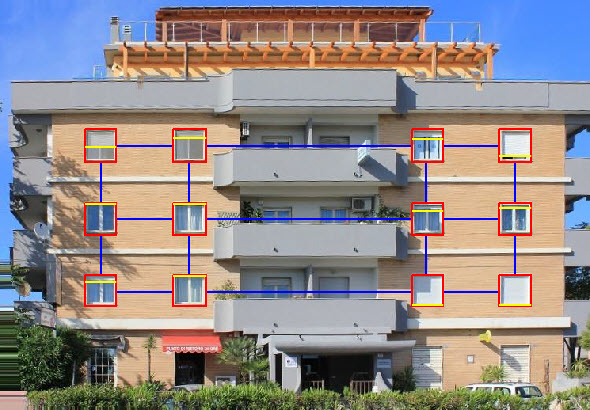 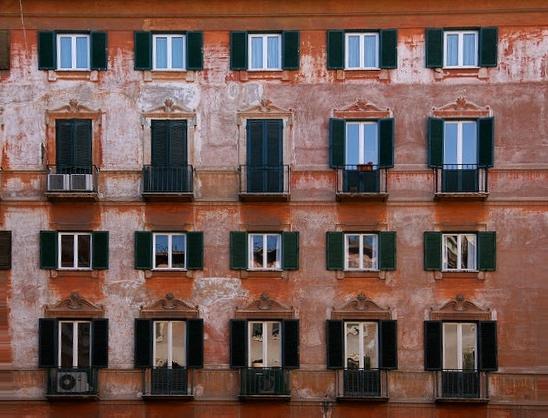 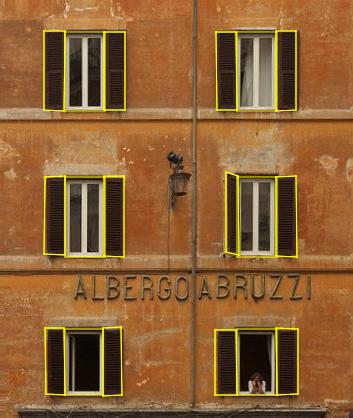 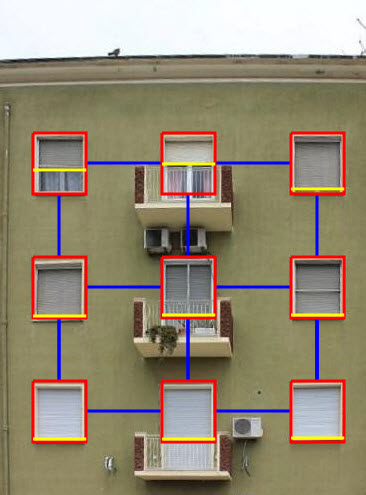 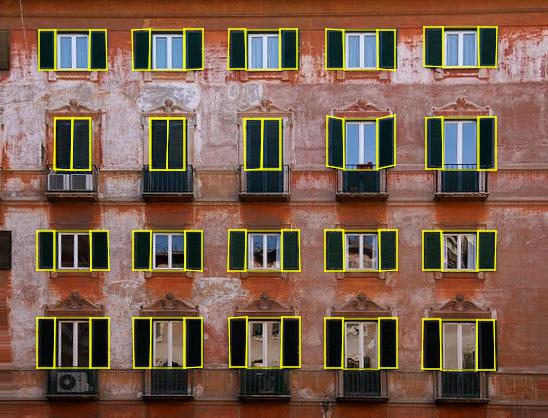 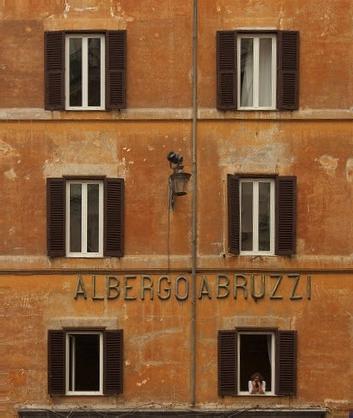 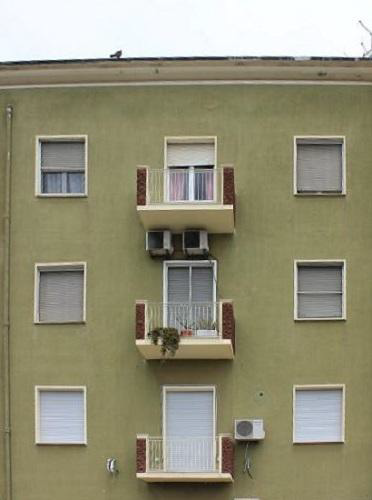 Interactive Facades : Analysis and Synthesis of Semi-Regular Facades
[Speaker Notes: What interests us is, Can we bring them to life and make them interactive?]
State of the Art
Interactive Facades : Analysis and Synthesis of Semi-Regular Facades
[Speaker Notes: Let’s first start with an overview of some previous work in this area]
State of the Art
Image-based Modeling
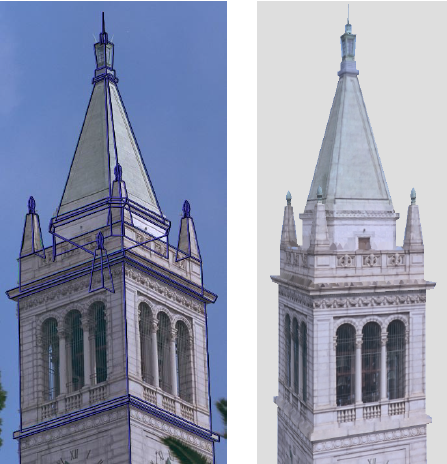 Debevec et al. 1996
Interactive Facades : Analysis and Synthesis of Semi-Regular Facades
[Speaker Notes: Let’s first start with an overview of some of previous work in this area

Debevec and others proposed an interactive image-based modeling technique to exploit architectural objects.]
State of the Art
Image-based Modeling
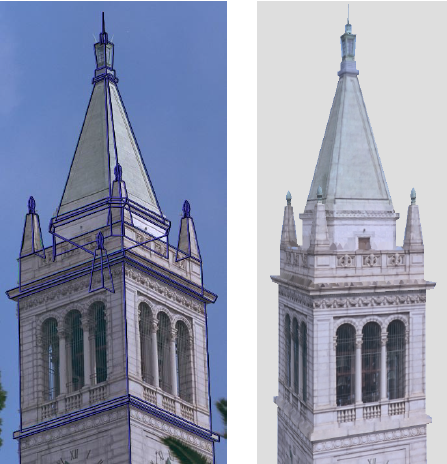 Debevec et al. 1996
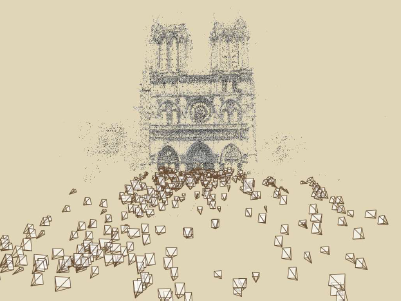 Snavely et al. 2006
Interactive Facades : Analysis and Synthesis of Semi-Regular Facades
[Speaker Notes: Structure from-motion (SfM) has been used to recover urban facades from unorganized photo collections.]
State of the Art
Image-based Modeling
Procedural Modeling
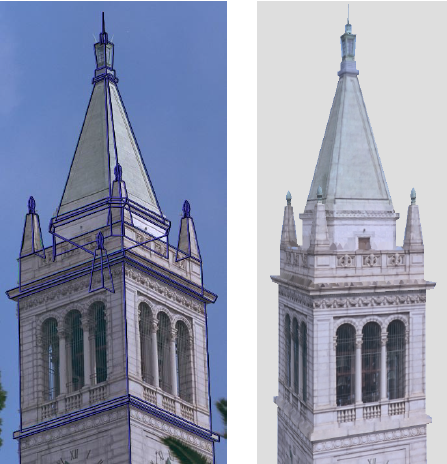 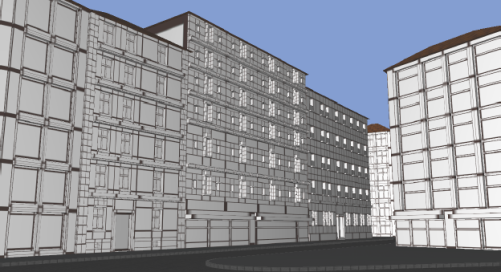 Wonka et al. 2003
Debevec et al. 1996
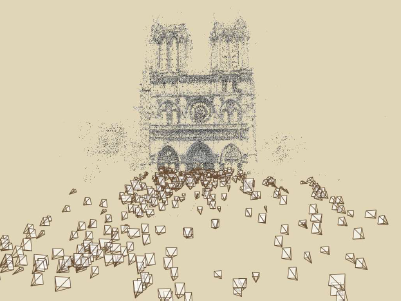 Snavely et al. 2006
Interactive Facades : Analysis and Synthesis of Semi-Regular Facades
[Speaker Notes: Procedural modeling is another approach as in the work of Wonka and others.. They used split grammars to synthesize different building styles]
State of the Art
Image-based Modeling
Procedural Modeling
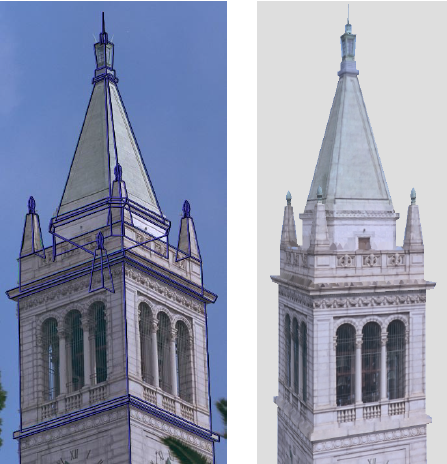 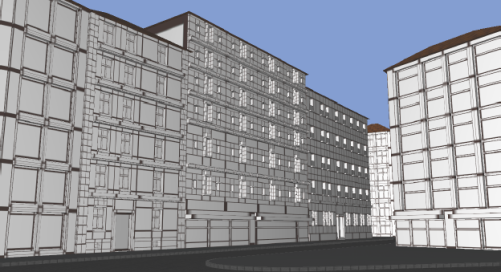 Wonka et al. 2003
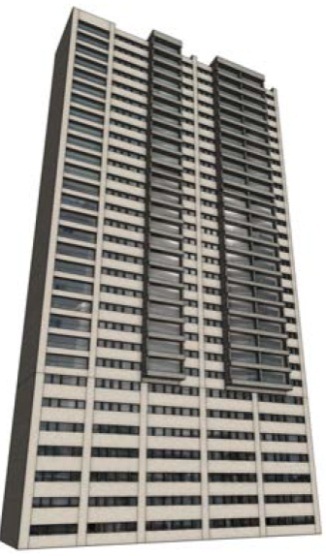 Debevec et al. 1996
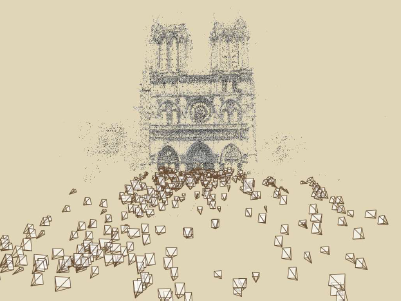 Snavely et al. 2006
Musialski et al. 2012
Interactive Facades : Analysis and Synthesis of Semi-Regular Facades
[Speaker Notes: Recently a coherence-based interactive system was proposed to support non-local operations.]
State of the Art
3D Geometry Synthesis
Image-based Modeling
Procedural Modeling
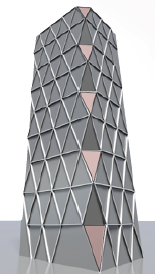 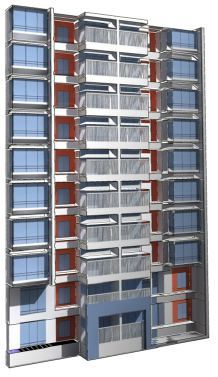 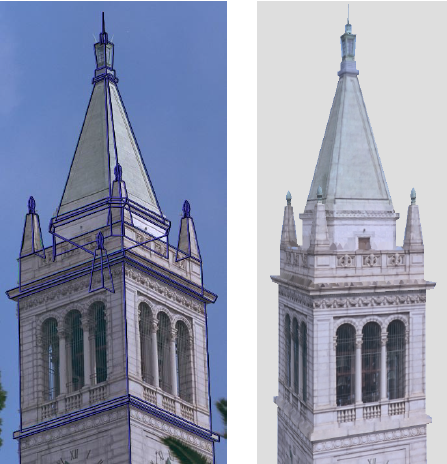 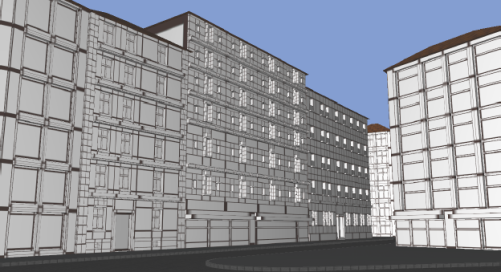 Wonka et al. 2003
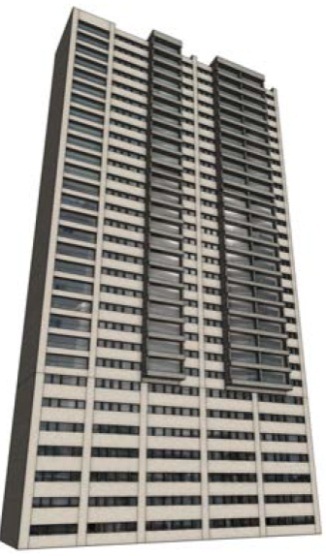 Li et al. 2011
Ceylan et al. 2012
Debevec et al. 1996
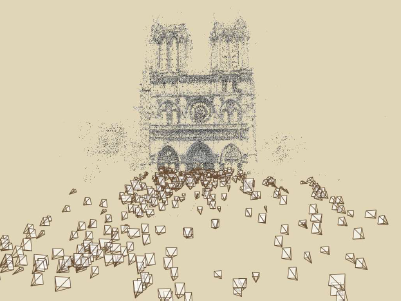 Snavely et al. 2006
Musialski et al. 2012
Interactive Facades : Analysis and Synthesis of Semi-Regular Facades
[Speaker Notes: Also, Multiple data sources (e.g., photographs, LiDAR scans, aerial images) have been combined to improve the quality of 3D models]
State of the Art
3D Geometry Synthesis
Image-based Modeling
Procedural Modeling
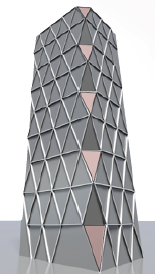 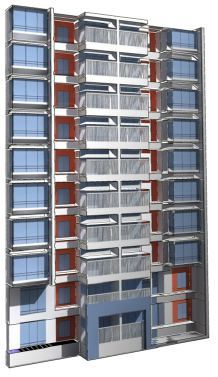 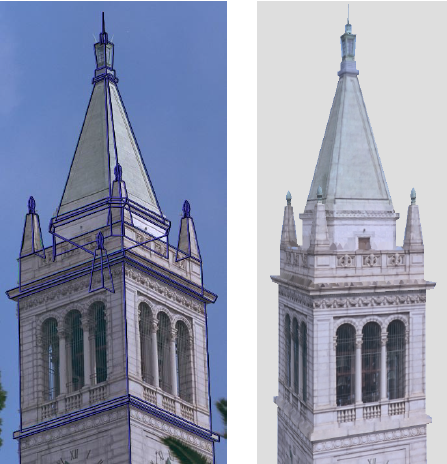 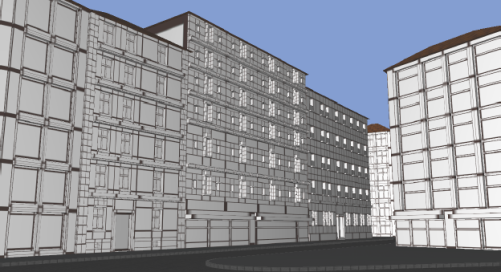 Wonka et al. 2003
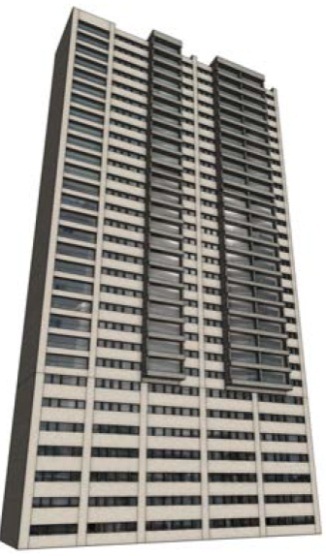 Li et al. 2011
Ceylan et al. 2012
Debevec et al. 1996
Facade Annotations
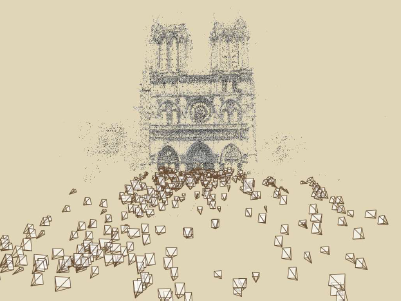 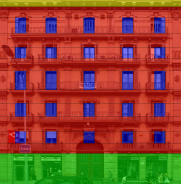 Teboul et al. 
2011
Snavely et al. 2006
Musialski et al. 2012
Interactive Facades : Analysis and Synthesis of Semi-Regular Facades
[Speaker Notes: Teboul and others addressed façade annotations by using recursive binary split grammar and reinforcement learning to parse facades elements]
State of the Art
3D Geometry Synthesis
Image-based Modeling
Procedural Modeling
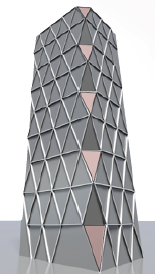 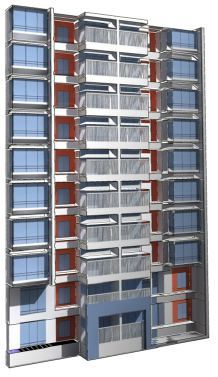 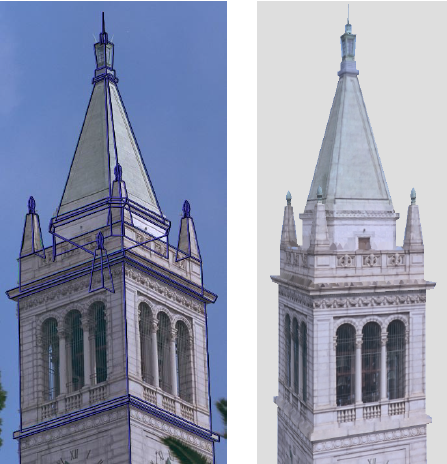 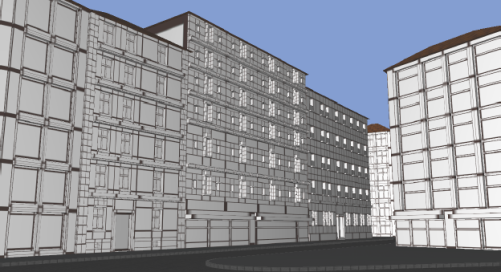 Wonka et al. 2003
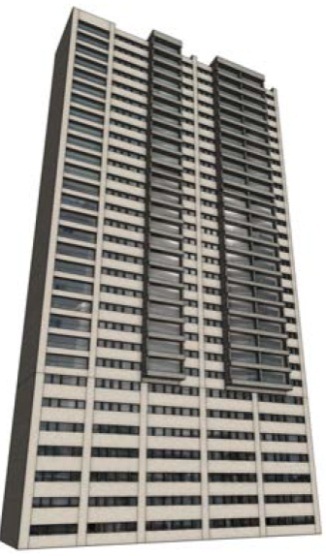 Li et al. 2011
Ceylan et al. 2012
Debevec et al. 1996
Facade Annotations
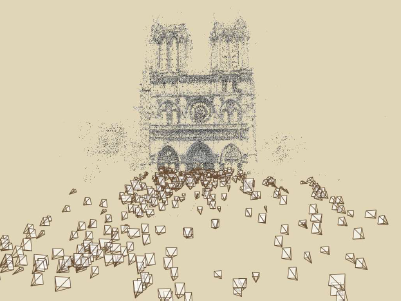 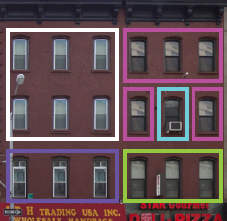 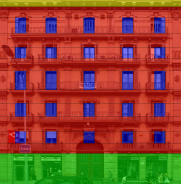 Teboul et al. 
2011
Alsisan and Mitra
2012
Snavely et al. 2006
Musialski et al. 2012
Interactive Facades : Analysis and Synthesis of Semi-Regular Facades
[Speaker Notes: In a related attempt to our work, Alsisan and Mitra swap windows to maximize image space repetitions towards efficient abstraction. however, they do not handle allowable deformations and hence inherit the typical problems of other regularity detection approaches]
Overview
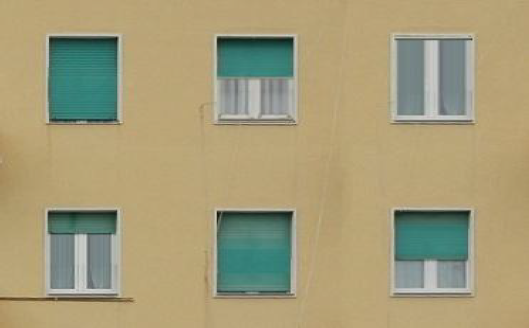 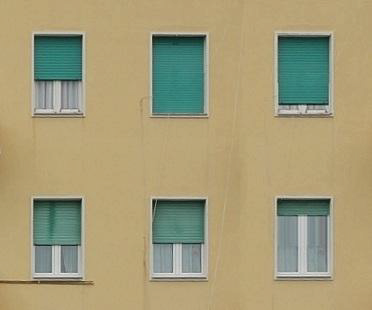 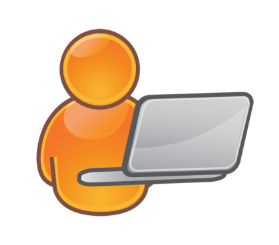 edited image
rectified image
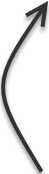 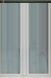 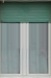 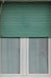 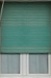 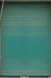 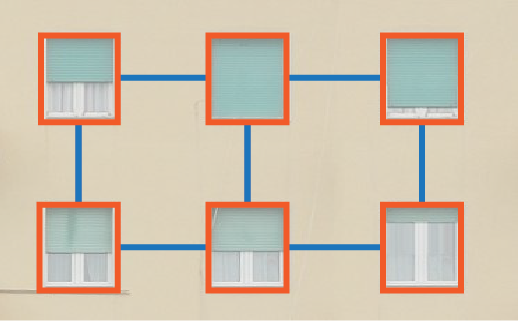 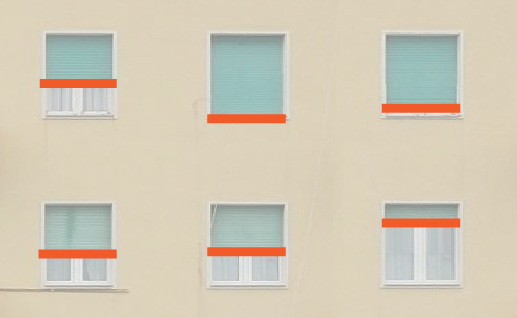 element analysis
structure analysis
element synthesis
Interactive Facades : Analysis and Synthesis of Semi-Regular Facades
[Speaker Notes: (Overview)
Our main goal is to decouple repetitions from element-level variations in facade images..

Let’s see step by step how we implement it..]
Overview
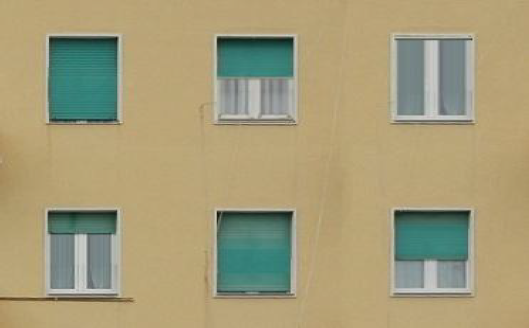 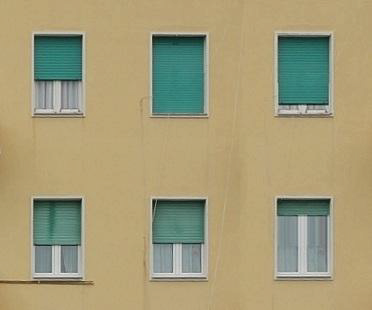 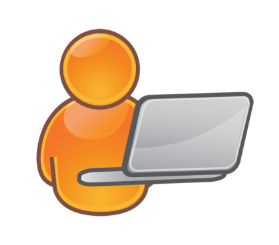 edited image
rectified image
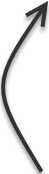 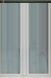 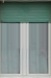 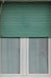 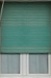 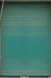 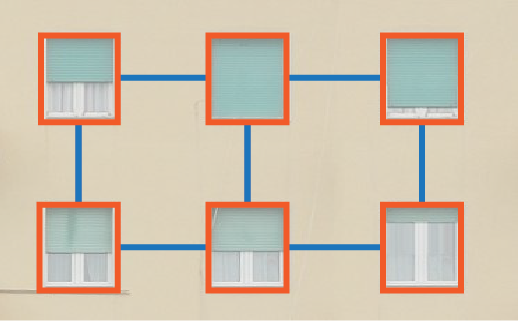 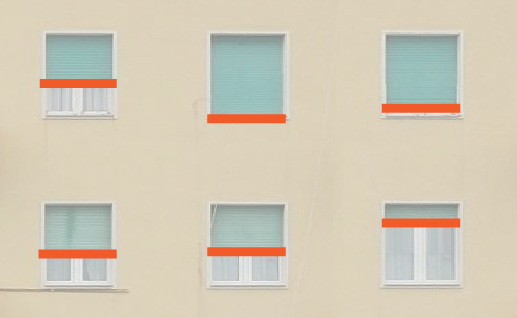 element analysis
structure analysis
element synthesis
Interactive Facades : Analysis and Synthesis of Semi-Regular Facades
[Speaker Notes: After detecting the window parameters, we bring all the windows to an arbitrary but canonical position 

And again perform facade structure analysis, and iterate. ..

We typically perform 2-3 iterations in our tests.]
Overview
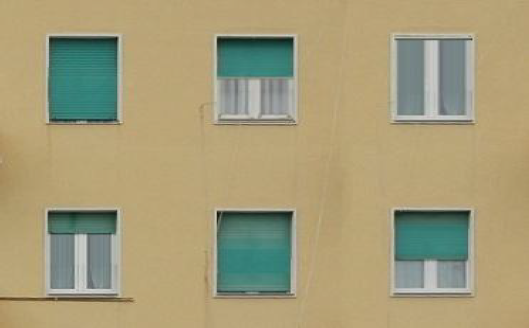 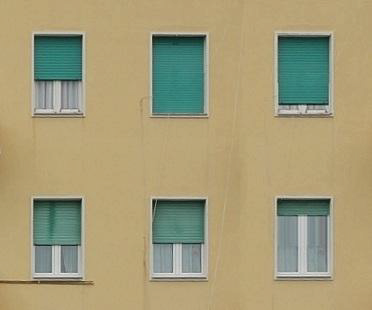 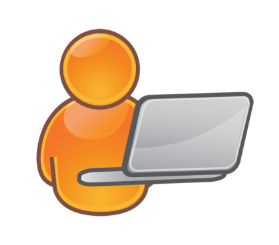 edited image
rectified image
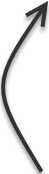 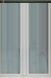 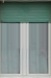 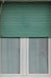 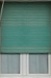 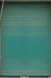 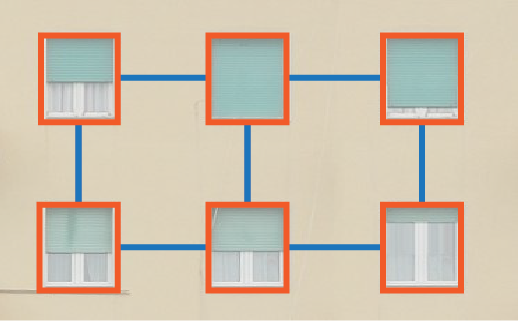 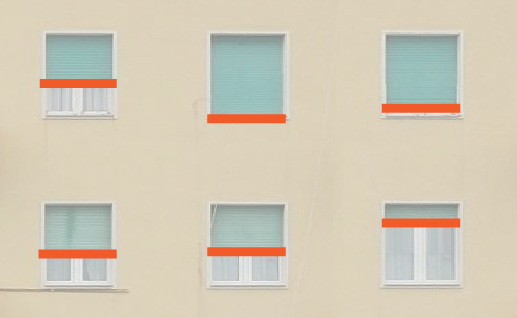 element analysis
structure analysis
element synthesis
Interactive Facades : Analysis and Synthesis of Semi-Regular Facades
[Speaker Notes: After detecting the window parameters, we bring all the windows to an arbitrary but canonical position 

And again perform facade structure analysis, and iterate. ..

We typically perform 2-3 iterations in our tests.]
Overview
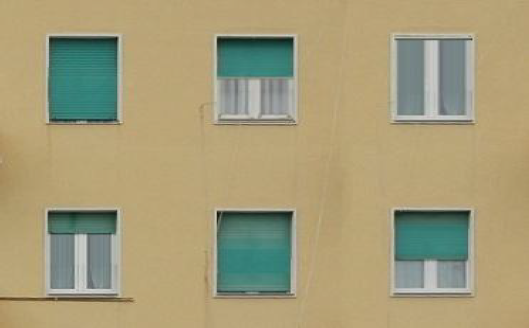 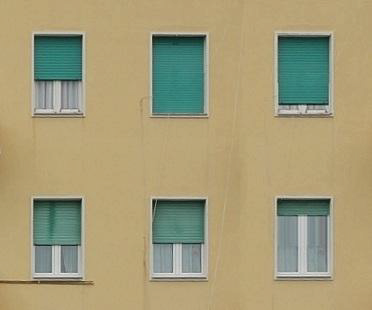 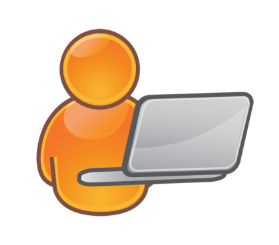 edited image
rectified image
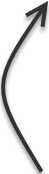 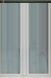 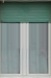 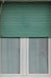 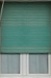 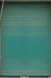 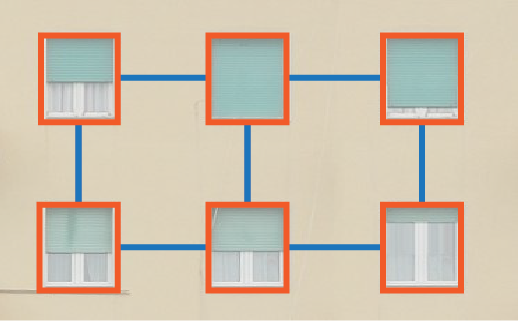 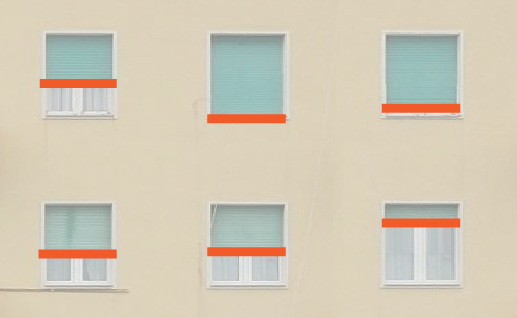 element analysis
structure analysis
element synthesis
Interactive Facades : Analysis and Synthesis of Semi-Regular Facades
[Speaker Notes: (Overview)
Our main goal is to decouple repetitions from element-level variations in facade images..

Let’s see step by step how we implement it..]
Pre-Processing
Image rectification, Wu et al. 2010
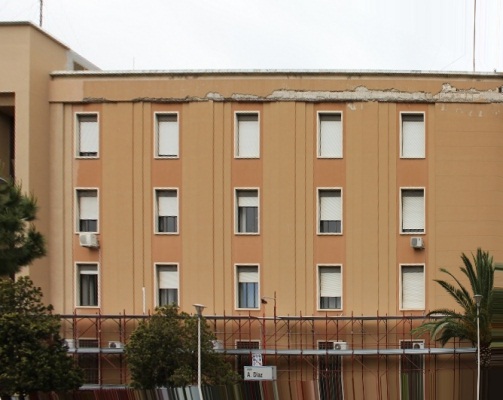 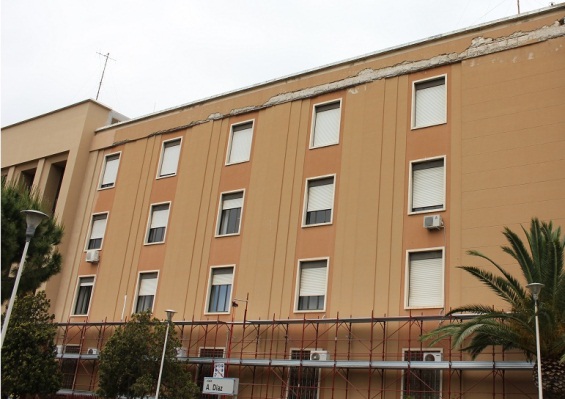 Interactive Facades : Analysis and Synthesis of Semi-Regular Facades
[Speaker Notes: In order to prepare the input images for analysis, 
We first  rectify images to front view using vanishing line proposed by Wu.]
User input
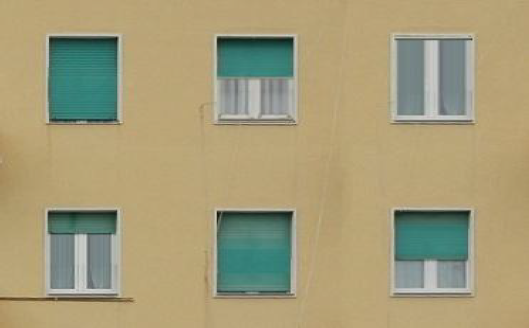 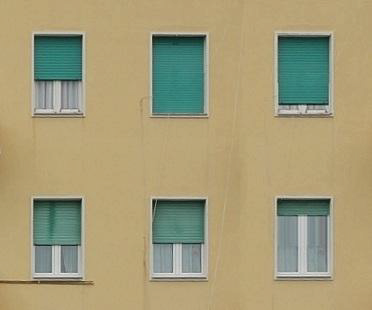 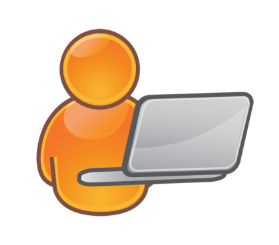 edited image
rectified image
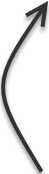 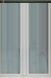 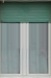 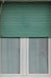 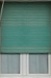 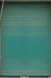 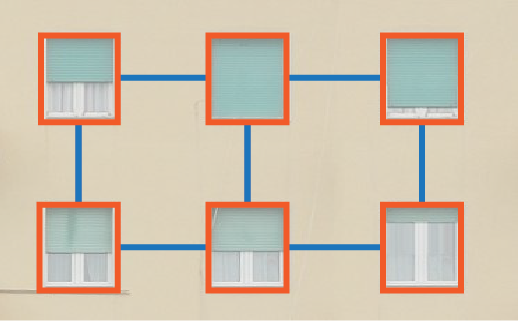 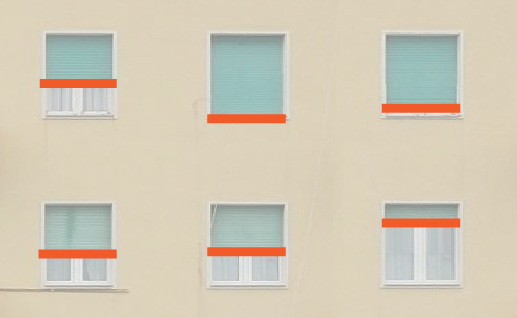 element analysis
structure analysis
element synthesis
Interactive Facades : Analysis and Synthesis of Semi-Regular Facades
[Speaker Notes: Starting from a single rectified facade image with the user marking of a single window element to identify the scale of interest]
Structure Analysis
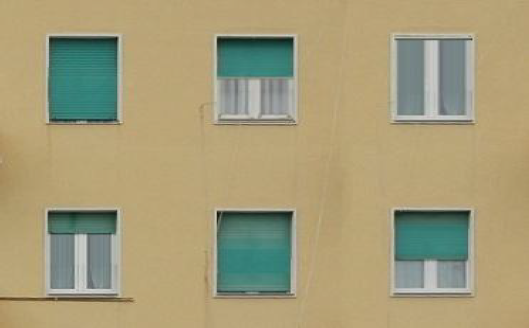 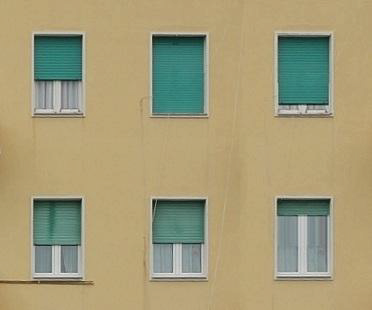 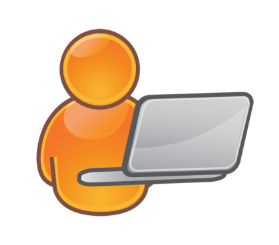 edited image
rectified image
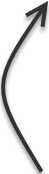 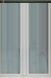 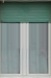 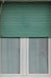 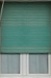 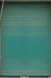 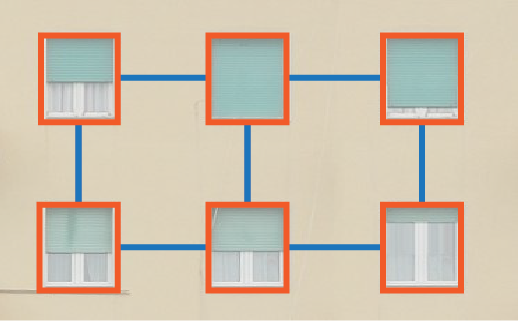 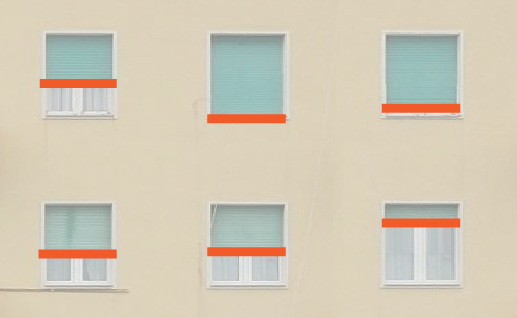 element analysis
structure analysis
element synthesis
Interactive Facades : Analysis and Synthesis of Semi-Regular Facades
[Speaker Notes: We go to the structure analysis stage where we detect the repeated elements]
Repetition Detection
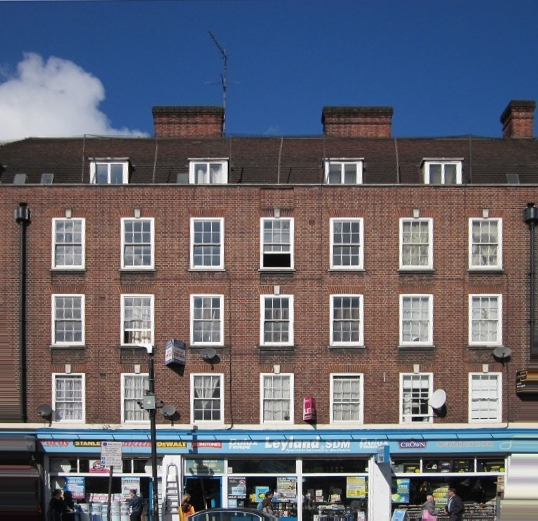 Interactive Facades : Analysis and Synthesis of Semi-Regular Facades
[Speaker Notes: Given the user marked dominant window mask]
Repetition Detection
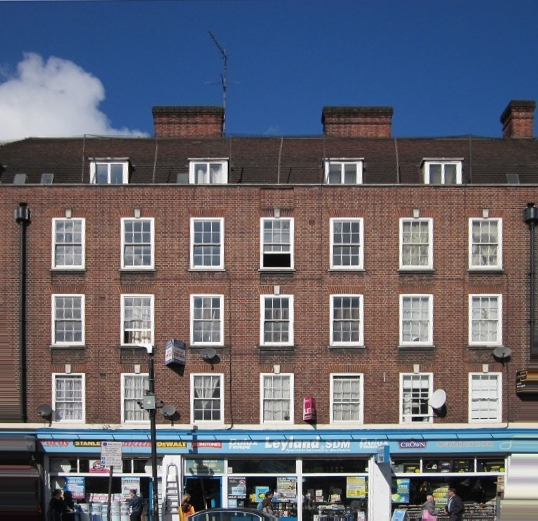 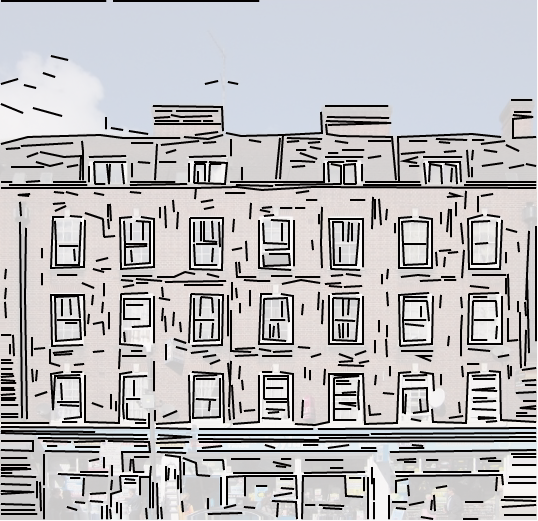 + 𝜆
texture-based similarity
edges similarity
Interactive Facades : Analysis and Synthesis of Semi-Regular Facades
[Speaker Notes: we search and extract a large set of candidate repeated elements based on a score value that evaluates texture-based similarity and edge consistency]
Repetition Detection
Texture-based similarity
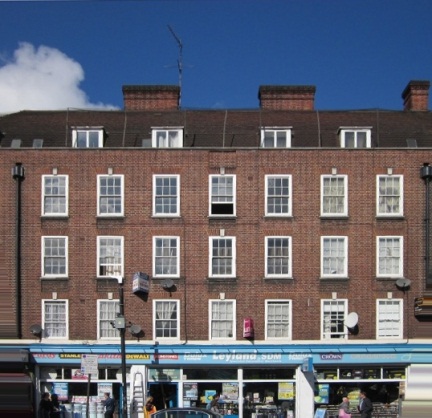 Normalized Cross Correlation (NCC)
Interactive Facades : Analysis and Synthesis of Semi-Regular Facades
[Speaker Notes: We compute color intensity using normalized cross correlation to compare a candidate patch with the template (gray value?)]
Repetition Detection
Texture-based similarity
Edges similarity
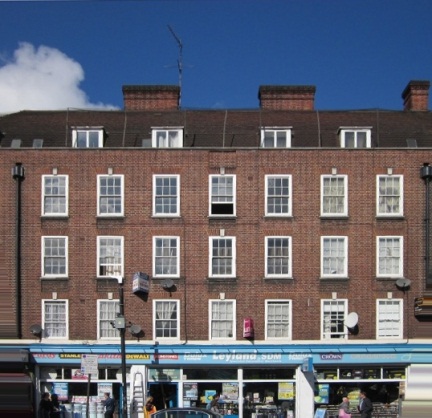 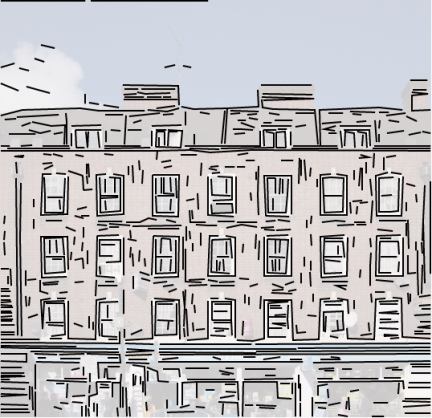 Normalized Cross Correlation (NCC)
Interactive Facades : Analysis and Synthesis of Semi-Regular Facades
[Speaker Notes: For edges, we develop a measurement for corresponding edge matching in two patches.]
Repetition Detection
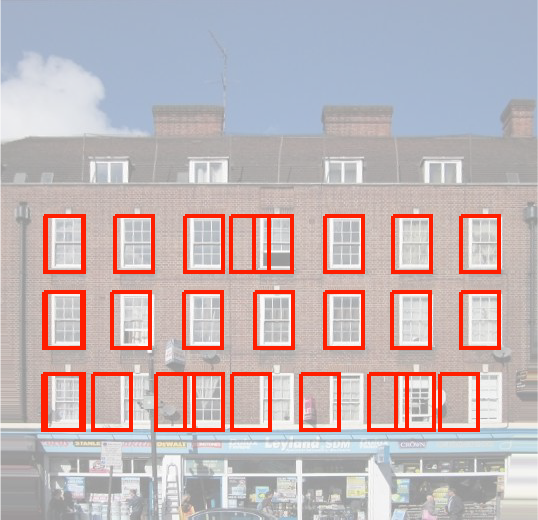 potential windows positions
Interactive Facades : Analysis and Synthesis of Semi-Regular Facades
[Speaker Notes: Here we have a set of the detected candidate window positions, however, as can be seen from the figure, only depending on the two terms can lead to wrong entries: 

For example in case of shadows or different interior elements, intensity similarity produces errors; 

varying window element configurations (window opening) lead to incorrect edge similarity.]
Repetition Structure Optimization
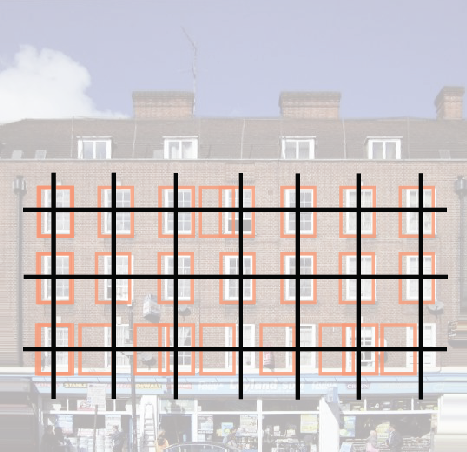 Interactive Facades : Analysis and Synthesis of Semi-Regular Facades
[Speaker Notes: We recover from such errors using a repetition maximizing optimization to prune wrong candidates and extract the near regular structure of the façade

We look for consistent splitting lines to define the structure grid 

How does this optimization work]
Repetition Structure Optimization
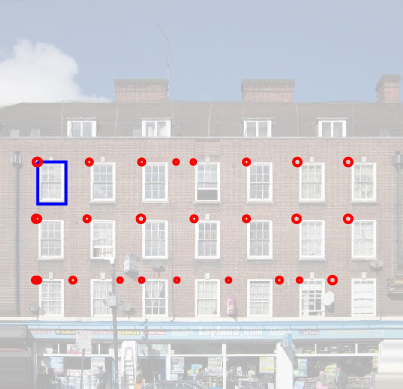 Interactive Facades : Analysis and Synthesis of Semi-Regular Facades
[Speaker Notes: Let the red circles here denote the locations of the candidate windows 

Since we look for horizontal and vertical splits, We solve for the x and y directions independently

and their size reflects the confidence weight of each location (not needed!)]
Repetition Structure Optimization
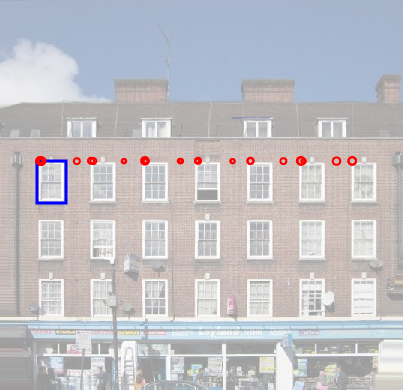 set of projected points
Interactive Facades : Analysis and Synthesis of Semi-Regular Facades
[Speaker Notes: Therefore, we first project these locations onto the x axis
Every point defines a potential splitting line position
Our goal is to select a subset of k splits that best explains the observations while maximizing regularity]
Repetition Structure Optimization
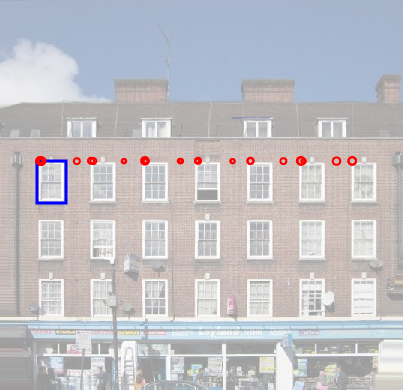 set of projected points
Interactive Facades : Analysis and Synthesis of Semi-Regular Facades
[Speaker Notes: We measure the fitness of a valid set (whose points don’t overlap) by computing its energy as a combination of data term and no-local regularity term]
Repetition Structure Optimization
Data Term
Interactive Facades : Analysis and Synthesis of Semi-Regular Facades
Repetition Structure Optimization
Data Term
Regularity Term
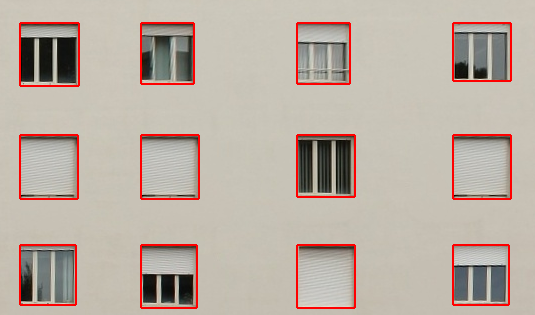 Interactive Facades : Analysis and Synthesis of Semi-Regular Facades
Repetition Structure Optimization
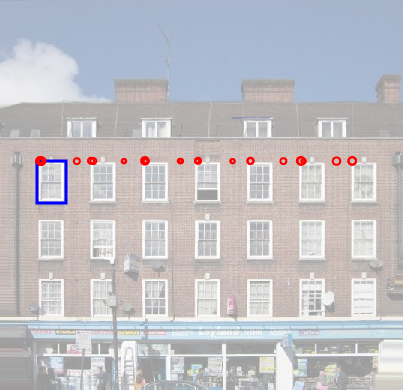 set of projected points
Optimization
Interactive Facades : Analysis and Synthesis of Semi-Regular Facades
[Speaker Notes: we use a simulated annealing based sampling in order to search the optimal subset

 defining the splitting lines]
Repetition Structure Optimization
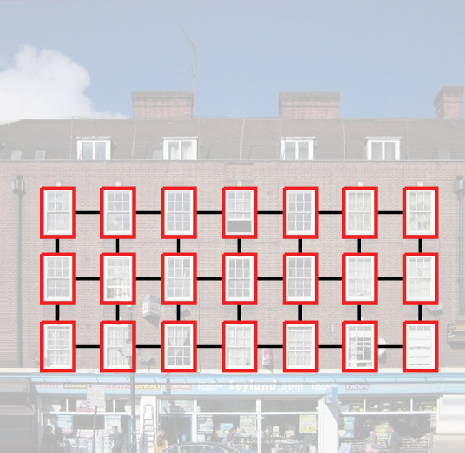 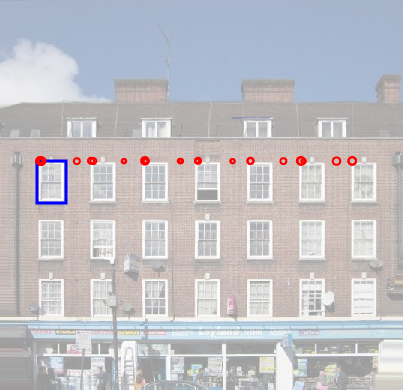 set of projected points
detected pattern
Optimization
Interactive Facades : Analysis and Synthesis of Semi-Regular Facades
[Speaker Notes: By minimizing this energy function, we identify the set of points specifying the splitting lines positions 
and by solving for x and y directions, we obtain the structure in the façade image]
Element Analysis
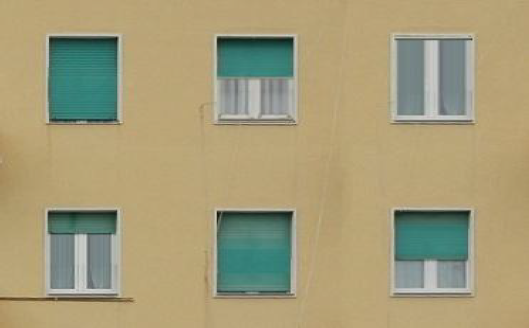 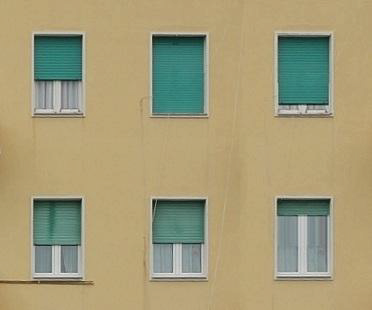 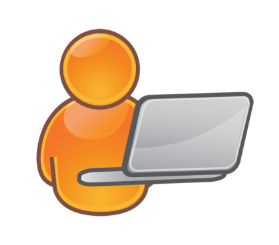 edited image
rectified image
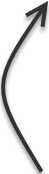 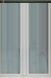 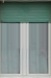 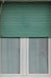 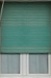 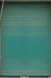 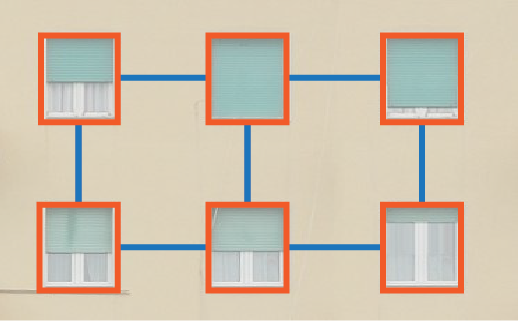 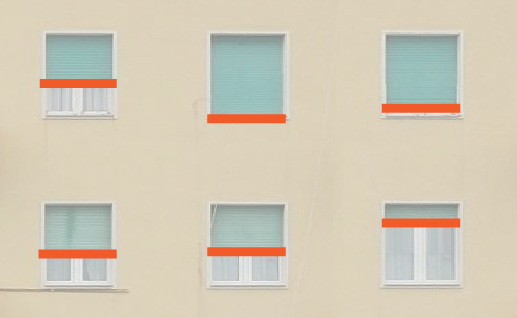 element analysis
structure analysis
element synthesis
Interactive Facades : Analysis and Synthesis of Semi-Regular Facades
[Speaker Notes: Having identified the repeated windows, we can perform a per element analysis to recover its deformation parameter]
Element Analysis
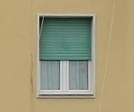 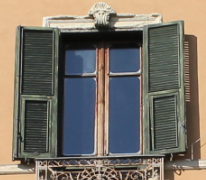 Shutter-type windows
Blind-type windows
Interactive Facades : Analysis and Synthesis of Semi-Regular Facades
[Speaker Notes: We make some observations about windows that typically have low degrees of freedom: 

(i) There are windows  with blinds that slide to open vertically or horizontally, which means that the changes are approximately on the facade plane and hence can be analyzed directly on the rectified images 

(ii) There are windows with shutters that rotate to open, and hence need to be analyzed using rough 3D information and back projected on the image]
Sliding Window Analysis
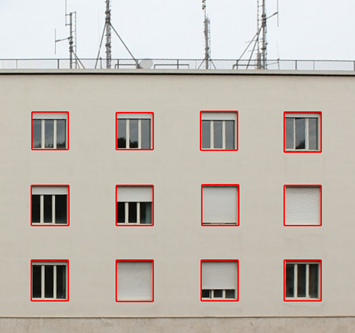 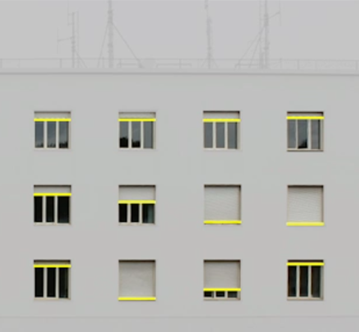 …
detected windows
estimated configurations
Interactive Facades : Analysis and Synthesis of Semi-Regular Facades
[Speaker Notes: Lets first start with the windows with blinds.. given the detected grid, how can we extract the deformation parameters


(No need!)
either automatically, or based on user hints (e.g., roughly
marking a frame of a glass window).]
Sliding Window Analysis
Window configurations
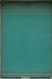 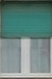 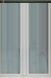 t=0.5
t=1
t=0
Interactive Facades : Analysis and Synthesis of Semi-Regular Facades
[Speaker Notes: Each window can have its independent configuration of blind. 

Which is evaluated as the ratio between the blind area and the window area

and it ranges between 0 and 1, that is, 0 means a completely open blind to 1 completely closed]
Sliding Window Analysis
Blind area estimation
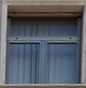 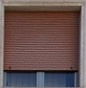 Interactive Facades : Analysis and Synthesis of Semi-Regular Facades
[Speaker Notes: Given the window elements, we start by detecting edges on each window using Canny operator]
Sliding Window Analysis
Blind area estimation
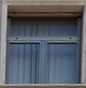 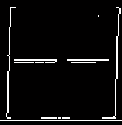 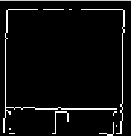 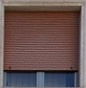 Interactive Facades : Analysis and Synthesis of Semi-Regular Facades
[Speaker Notes: And enumerate the number of edge pixels per row to extract dominant horizontal edges… by picking the rows with the maximum local number of pixels]
Sliding Window Analysis
Blind area estimation
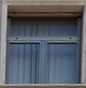 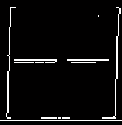 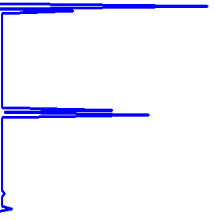 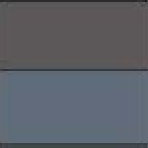 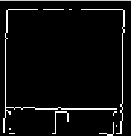 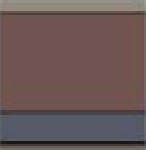 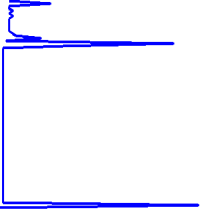 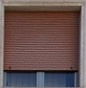 Interactive Facades : Analysis and Synthesis of Semi-Regular Facades
[Speaker Notes: This divides each window into vertically aligned sub-regions which we compute their average color to get a set of mask images

each line is associated with a top and bottom color]
Sliding Window Analysis
Blind area estimation
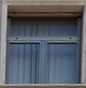 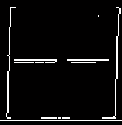 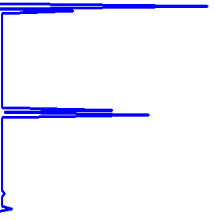 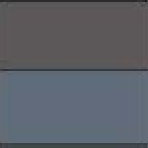 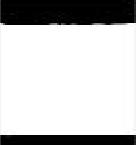 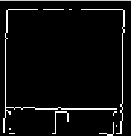 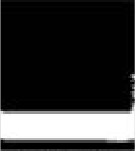 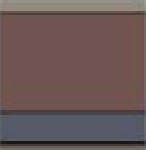 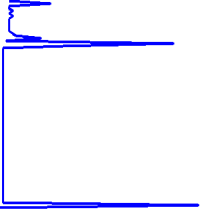 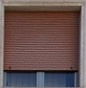 Interactive Facades : Analysis and Synthesis of Semi-Regular Facades
[Speaker Notes: We then look across the extracted masks across multiple windows to determine consistent blind and interior colors and use them to reclassify regions for each window (fourth column).]
Sliding Window Analysis
Blind area estimation
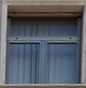 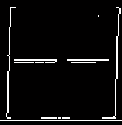 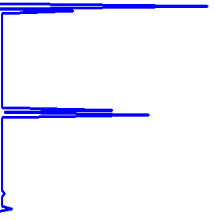 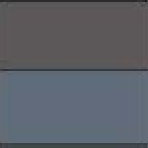 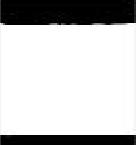 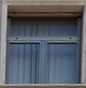 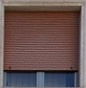 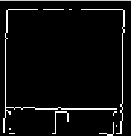 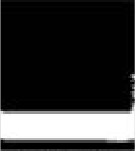 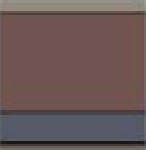 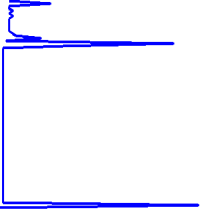 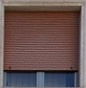 Interactive Facades : Analysis and Synthesis of Semi-Regular Facades
[Speaker Notes: Finally, we use the information to extract the respective blind parameter for each window]
Window Configurations
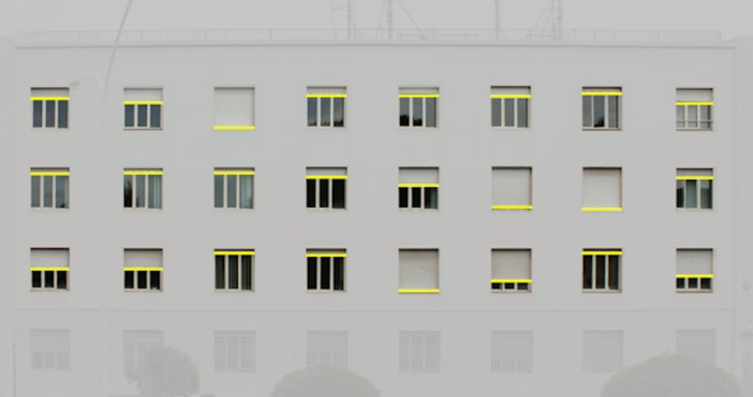 Interactive Facades : Analysis and Synthesis of Semi-Regular Facades
Window Shutter Analysis
Window configurations
Interactive Facades : Analysis and Synthesis of Semi-Regular Facades
[Speaker Notes: In the case of windows with rotating shutters,  the parameter is defined as the rotation angle between one shutter and the façade plane]
Window Shutter Analysis
Window shutter estimation
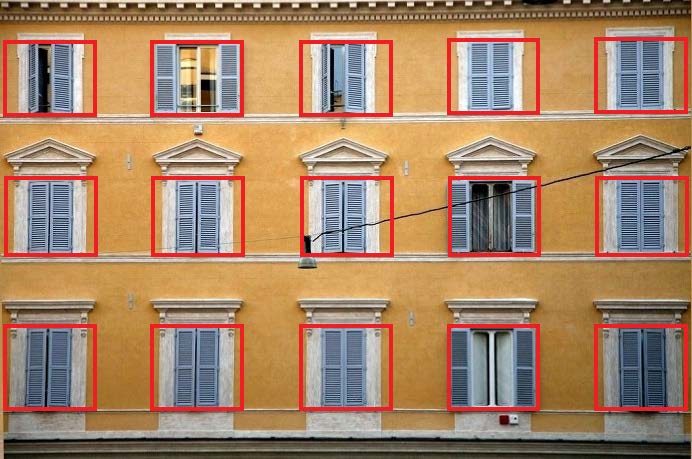 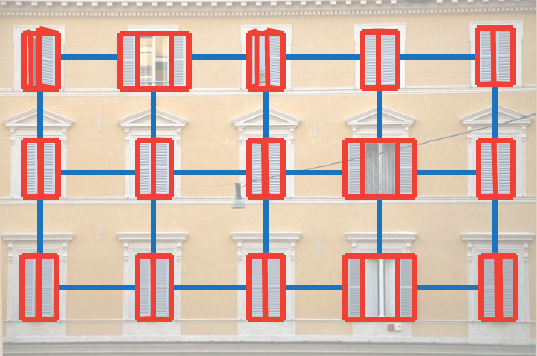 …
detected windows
estimated configurations
Interactive Facades : Analysis and Synthesis of Semi-Regular Facades
[Speaker Notes: Similarly, we have the positions of the repeated windows and we want to estimate their opening configurations]
Window Shutter Analysis
Estimated 3D façade plane [Wu et al. 2011]
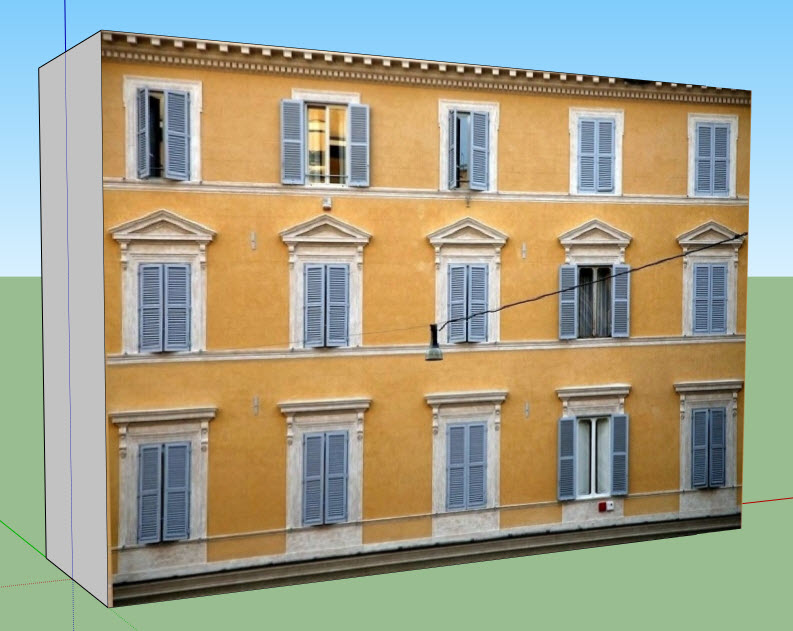 Interactive Facades : Analysis and Synthesis of Semi-Regular Facades
[Speaker Notes: Since the shutter rotations are off the facade plane
we need rough 3D information to estimate the façade plane which we obtain using the method proposed by Wu et al. [WFP11].]
Window Shutter Analysis
Initial window placement in 3D
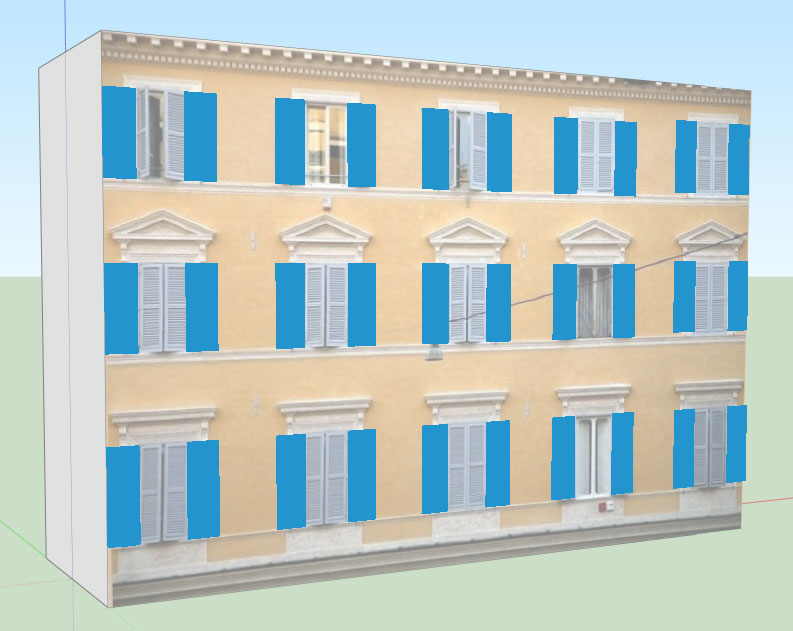 Interactive Facades : Analysis and Synthesis of Semi-Regular Facades
[Speaker Notes: We then lift the extracted 2D grid obtained in the analysis stage to get initial window placements in 3D with corresponding size in World coordinate]
Window Shutter Analysis
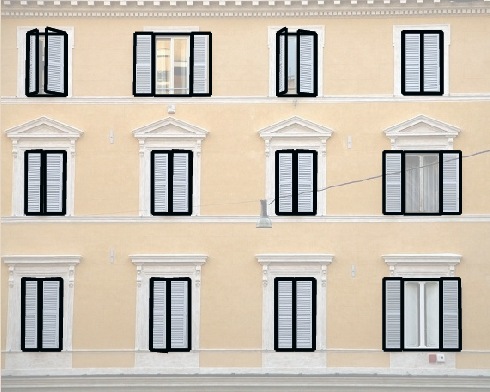 projected 3D windows
Interactive Facades : Analysis and Synthesis of Semi-Regular Facades
[Speaker Notes: We consider the left and right shutters independently.. Each shutter is represented as a 3D rectangle 

we rotate the shutter by an angle ˆq and apply the projective transformation from 3D -> 2D image 

which will map the 3D rectangle into a quad region on the image]
Window Shutter Analysis
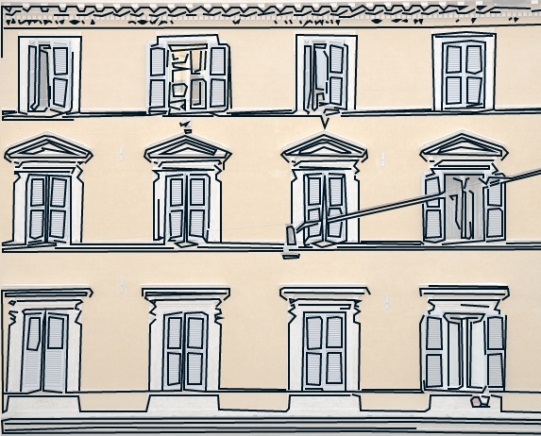 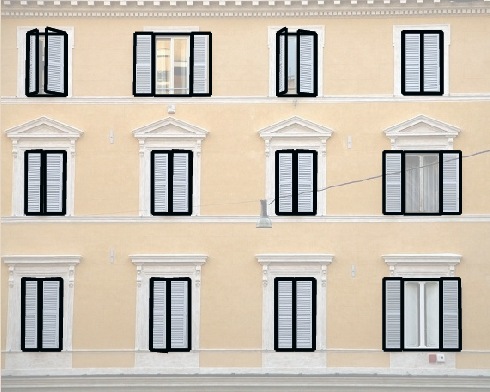 2D edges
projected 3D windows
2D-3D line matching
Interactive Facades : Analysis and Synthesis of Semi-Regular Facades
[Speaker Notes: Given the detected edges on the image, we perform 2D-3D line matching]
Window Shutter Analysis
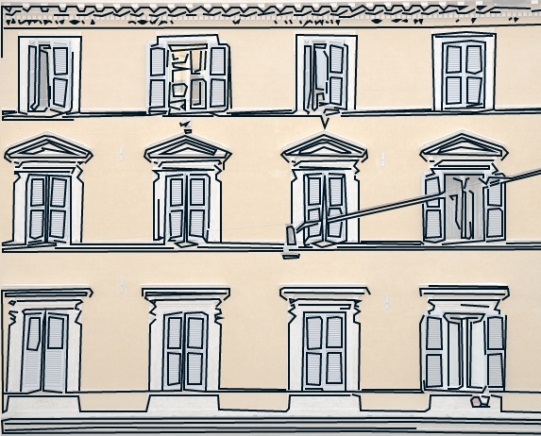 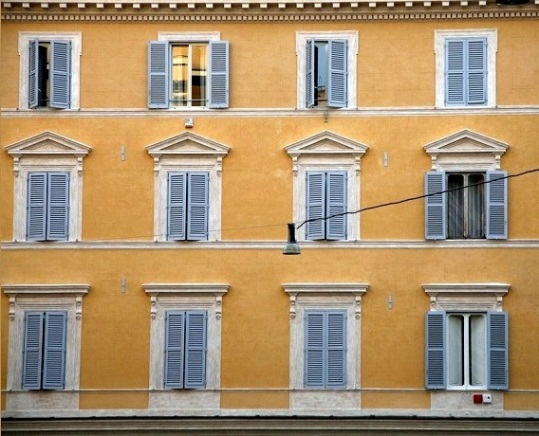 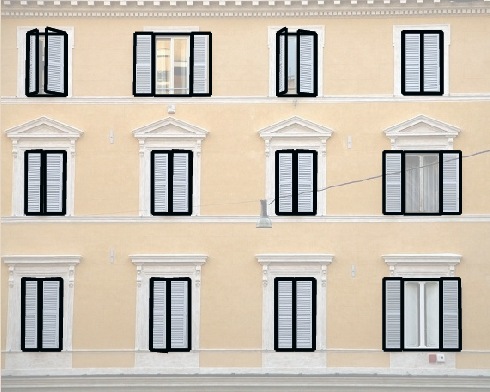 +
input image
2D edges
projected 3D windows
2D-3D line matching
color
Interactive Facades : Analysis and Synthesis of Semi-Regular Facades
[Speaker Notes: And we incorporate color information to find the angle that maximizes color and edge (2D-3D line matching) similarity]
Window Configurations
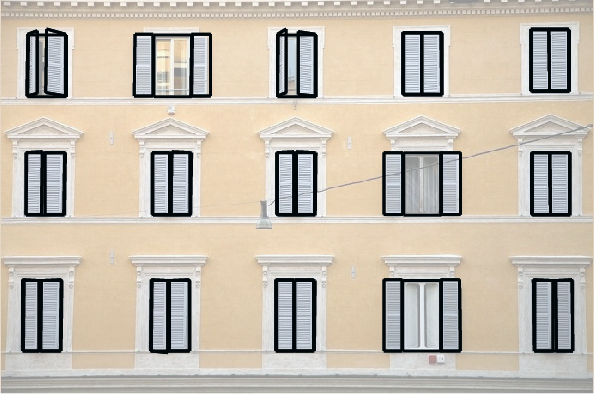 Interactive Facades : Analysis and Synthesis of Semi-Regular Facades
Analysis Iteration
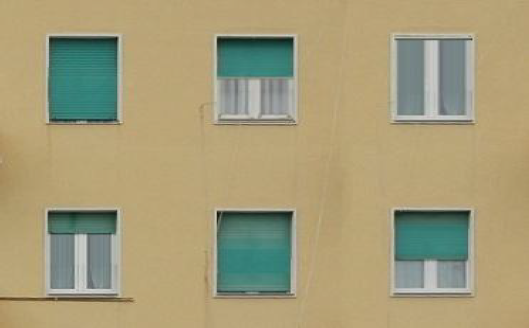 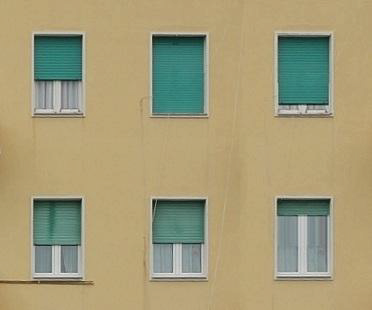 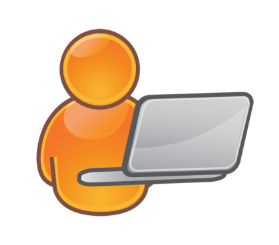 edited image
rectified image
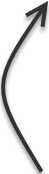 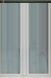 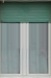 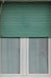 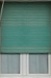 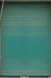 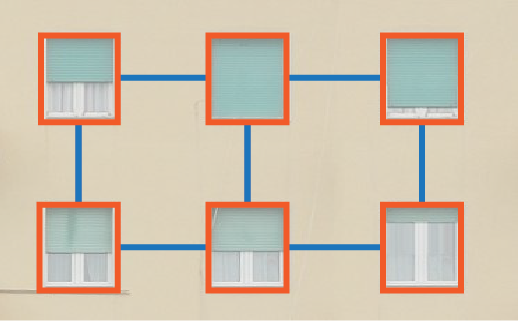 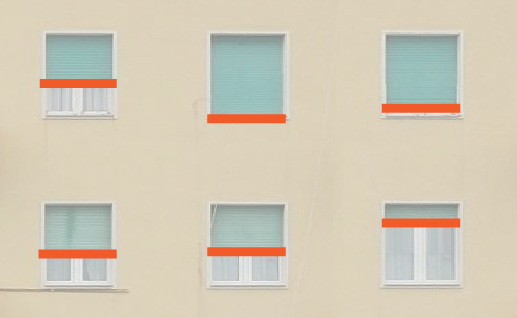 element analysis
structure analysis
element synthesis
Interactive Facades : Analysis and Synthesis of Semi-Regular Facades
[Speaker Notes: After detecting the window parameters, we bring all the windows to an arbitrary but canonical position 

And again perform facade structure analysis, and iterate. ..

We typically perform 2-3 iterations in our tests.]
Element Synthesis
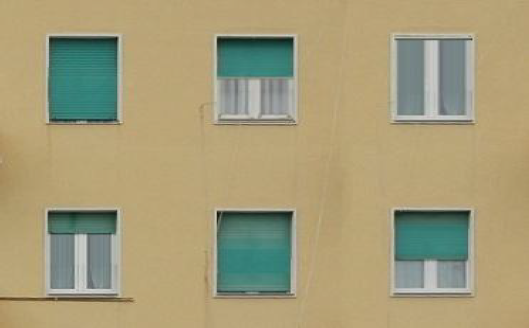 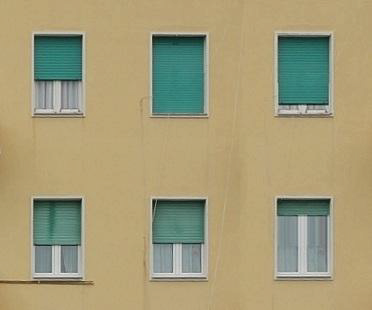 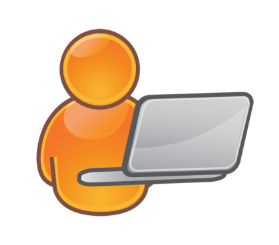 edited image
rectified image
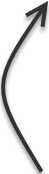 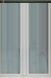 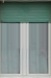 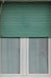 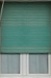 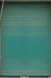 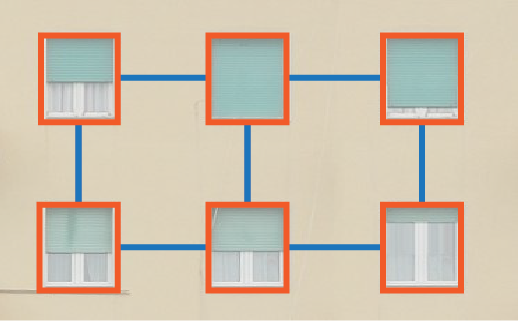 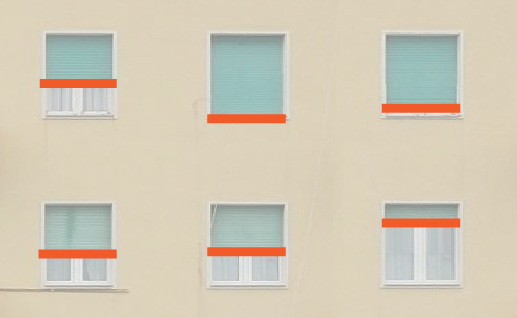 element analysis
structure analysis
element synthesis
Interactive Facades : Analysis and Synthesis of Semi-Regular Facades
[Speaker Notes: We now describe how we use the extracted repetition pattern and window configurations to fill in missing information in background layers and unknown window regions, 
eventually leading to a factored facade representation.]
Background Layer
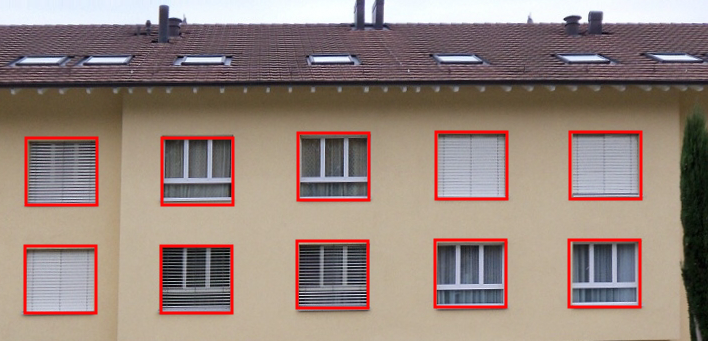 detected windows
Interactive Facades : Analysis and Synthesis of Semi-Regular Facades
[Speaker Notes: In order to define the background wall layer, we first remove the frames of the detected windows. 

And then use PatchMatch-based [BSFG09] image completion to get the complete background.. 

How to say!!  (NO NEED!) 
Using structuring guidelines, where we prefer information propagation
vertically since windows have a reflective symmetry. ????????!!!!!!!!!!!!!]
Background Layer
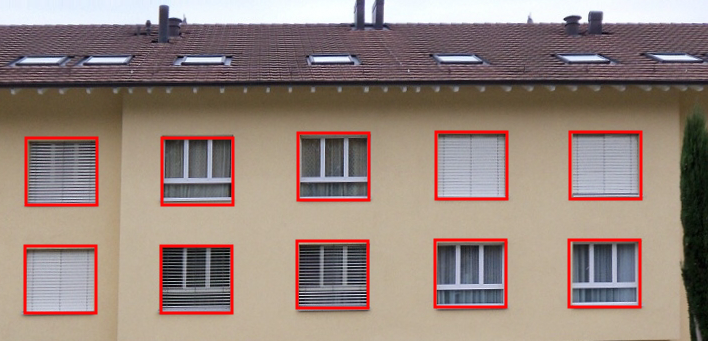 detected windows
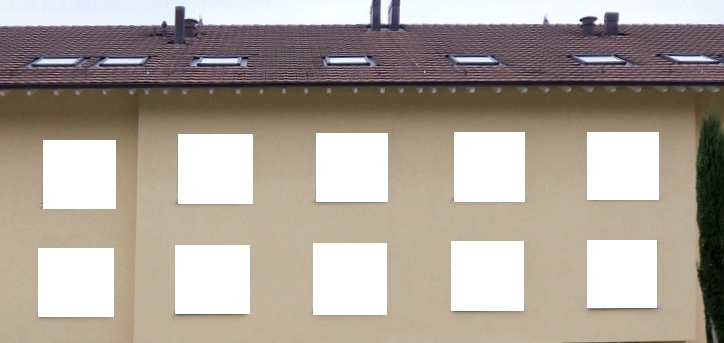 remove windows
Interactive Facades : Analysis and Synthesis of Semi-Regular Facades
Background Layer
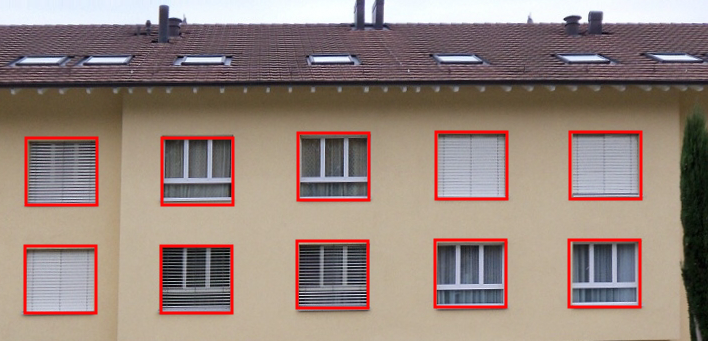 detected windows
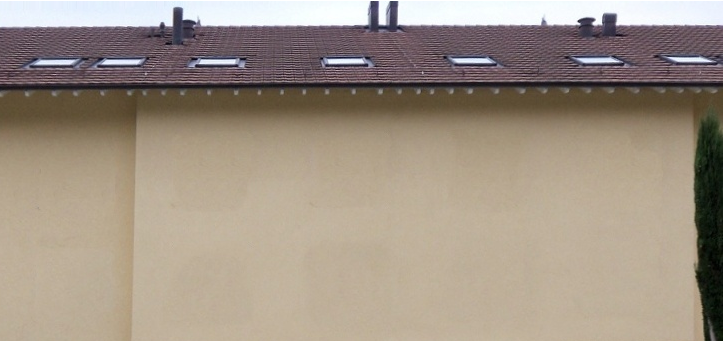 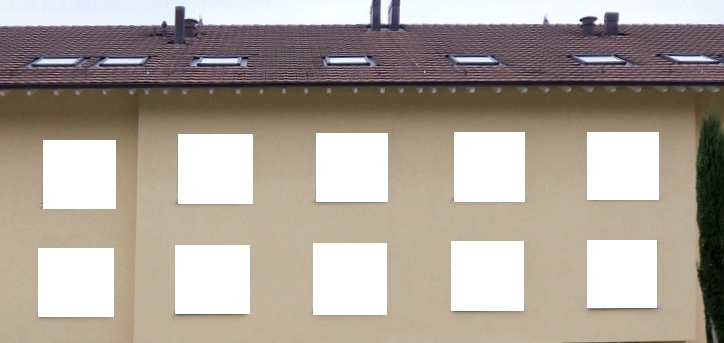 …
remove windows
image completion
Interactive Facades : Analysis and Synthesis of Semi-Regular Facades
[Speaker Notes: And then use PatchMatch-based [BSFG09] image completion to get the complete background.. 
Using structuring guidelines, where we prefer information propagation vertically since windows have a reflective symmetry.  (NO NEED for this to say!)]
Blind Synthesis
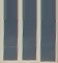 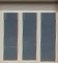 t=0
t=0.2
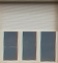 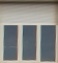 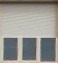 Observed windows
t=0.6
t=0.4
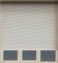 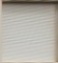 t=0.8
t=1
synthesis results
Interactive Facades : Analysis and Synthesis of Semi-Regular Facades
[Speaker Notes: Next, we use the set of window elements with the corresponding blind parameters to synthesize new windows with arbitrary blind configurations 

We note that while the window backgrounds typically capture building interiors, the windows (i.e., blinds) are repeated and missing regions for one window can be filled in using information from other repeated (more) closed windows.  (how?)]
Blind Synthesis
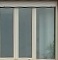 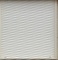 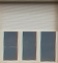 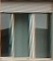 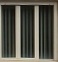 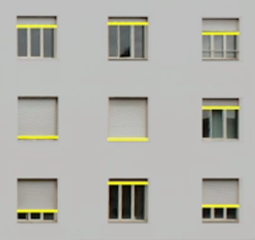 Graph-cut based formulation
input windows
implicit correspondence
Interactive Facades : Analysis and Synthesis of Semi-Regular Facades
[Speaker Notes: since we know the opening parameters of the repeated windows, we implicitly have correspondence information across them. We exploit this implicit correspondence to solve a graph-cut based formulation for image completion and consolidation….

 using information across the repeated window blinds.


The synthesis involves two tasks: 
filling in the missing regions for the background and 
filling in the missing regions for the windows (if they are in partially open positions).]
Shutter Synthesis
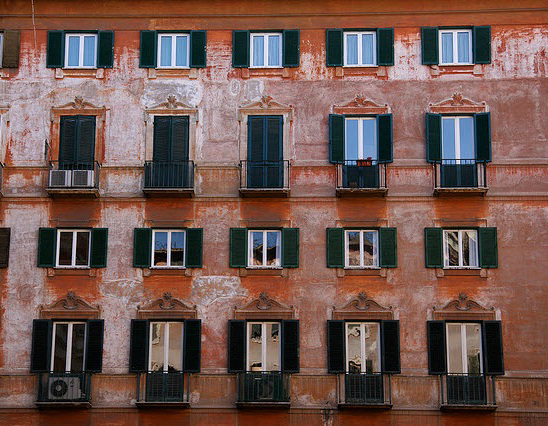 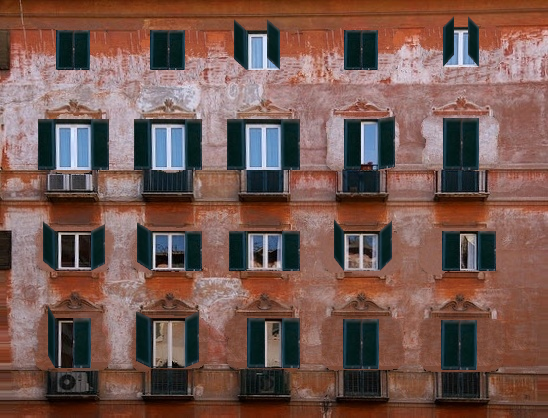 input image
edited image
Interactive Facades : Analysis and Synthesis of Semi-Regular Facades
[Speaker Notes: In the case of shutter windows, we sample a discrete set of angles to synthesize textures for intermediate angle values. 
Since we have a simple proxy geometry as the window rectangle in 3D, we directly bring the windows (in space of rotations) to target configuration q and interpolate.]
Factored Façade Encoding
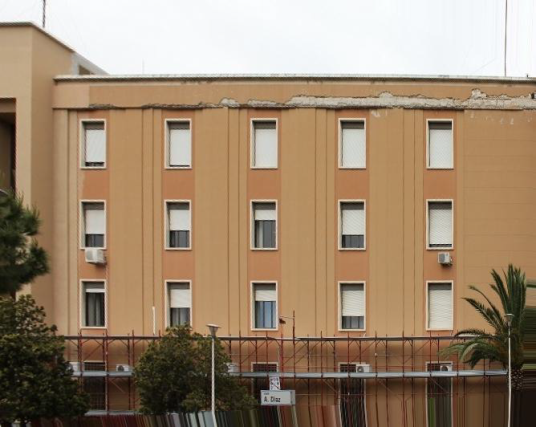 input image
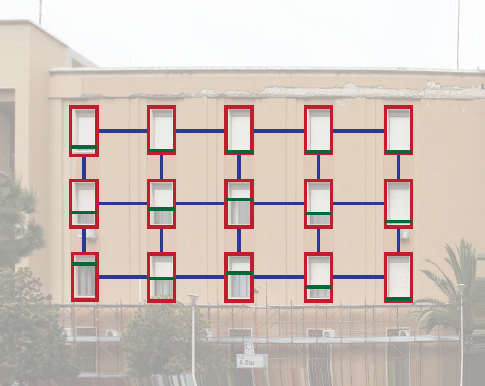 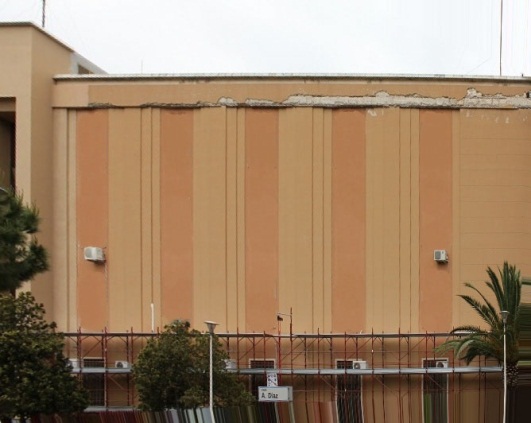 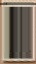 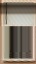 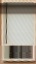 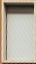 repetition pattern
opening parameters
background layer
Interactive Facades : Analysis and Synthesis of Semi-Regular Facades
[Speaker Notes: We can now define the factored façade representation where a façade image is encoded by: 

the rectifying transform; 
the repetition grid along with which of the elements are occupied; 
the opening parameters for each window along with synthesized open/closed positions; 
the background layer.


MENTION ADVANTAGES]
User Editing
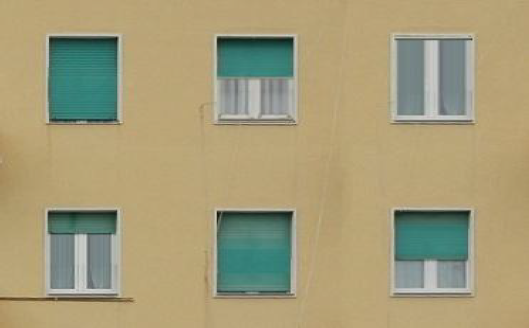 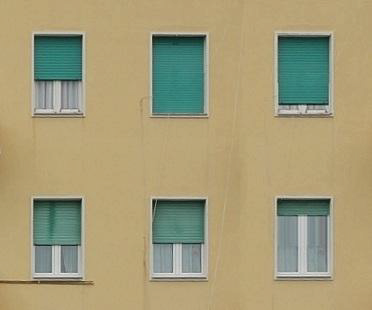 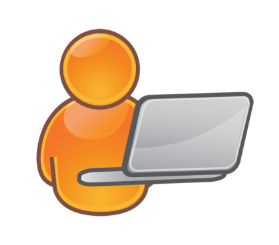 edited image
rectified image
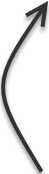 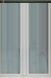 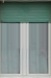 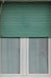 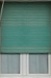 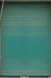 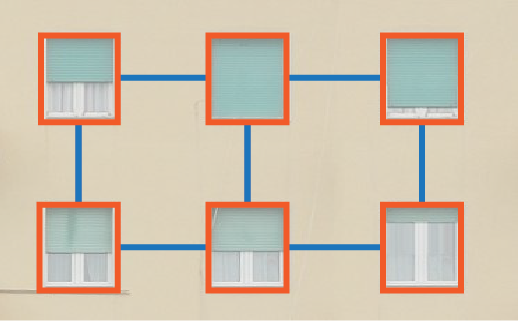 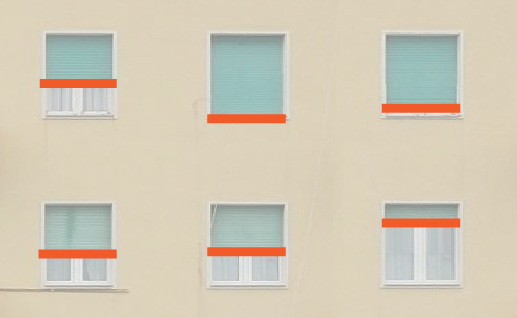 element analysis
structure analysis
element synthesis
Interactive Facades : Analysis and Synthesis of Semi-Regular Facades
[Speaker Notes: Having the factored façade representation allows for many editing operations on the façade image]
Interactive Façade Images
demo
Interactive Facades : Analysis and Synthesis of Semi-Regular Facades
[Speaker Notes: We have implemented a basic user interface to interactively synthesize new facade images based on the recovered factored facade representations (see
demo and video). The main functionalities are:

 Repetition restructuring. We allow the user to interactively change the grid structure of the repetitions and reposition a specified element. During the relocation, all the
elements in the same row/column are updated while preserving alignment (see also [WWF10]).

 Window blind synthesis. The user can interactively change the positioning of a window blind by dragging the bottom edge of the blind up and down in the original facade view.

 Window shutter synthesis. The orientation of the window shutters can be specified interactively.]
More Results
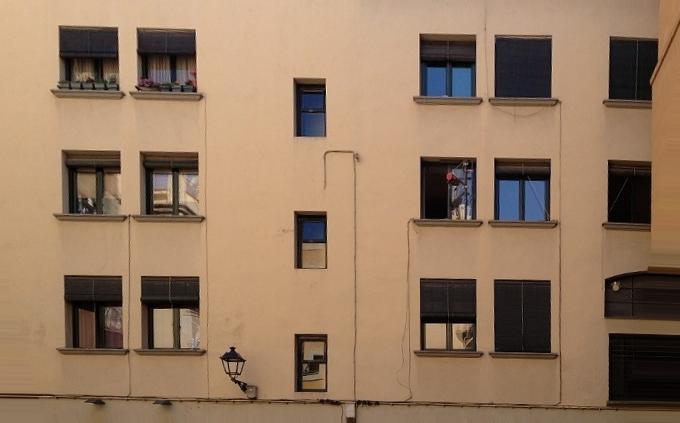 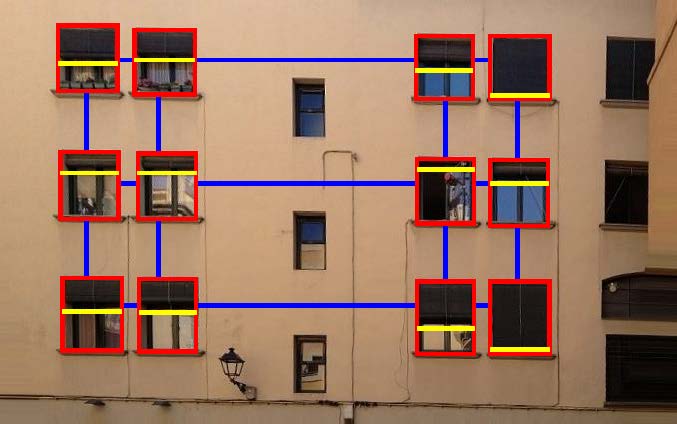 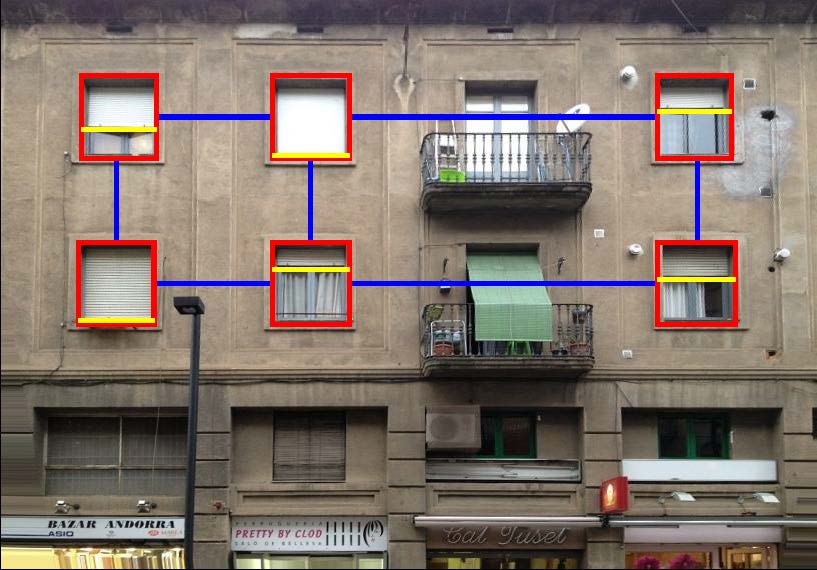 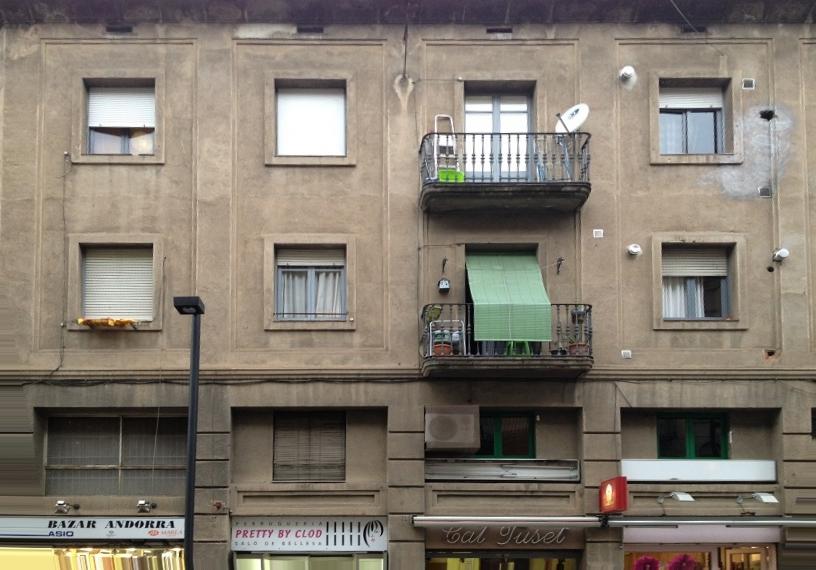 rectified image
detected structure
Interactive Facades : Analysis and Synthesis of Semi-Regular Facades
[Speaker Notes: Stop & explain]
More Results
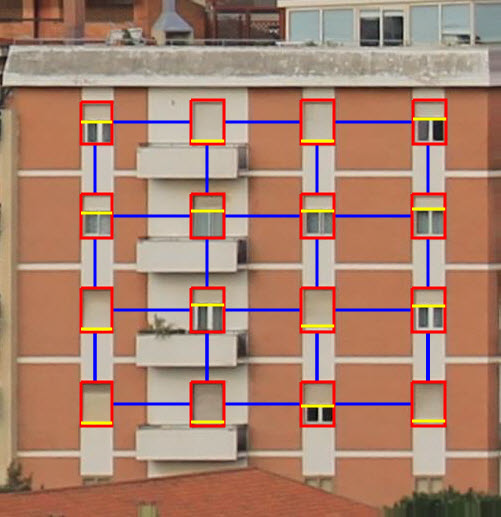 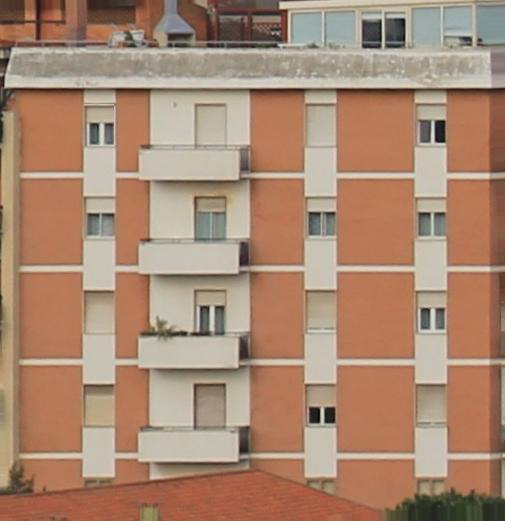 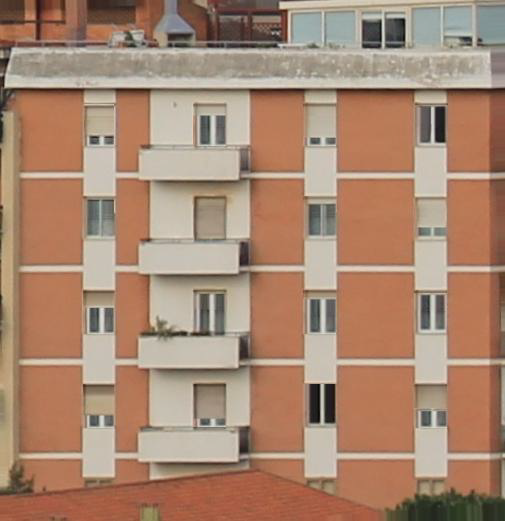 synthesis results
rectified image
detected structure
Interactive Facades : Analysis and Synthesis of Semi-Regular Facades
[Speaker Notes: Stop & explain]
More Results
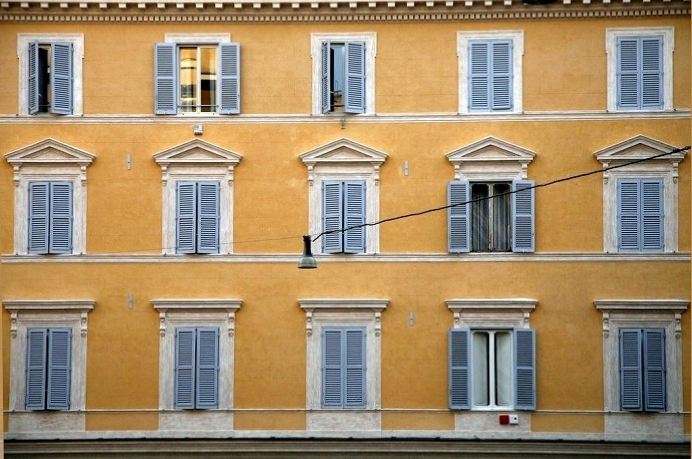 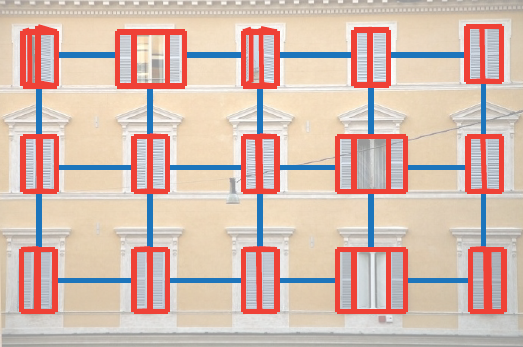 rectified image
detected structure
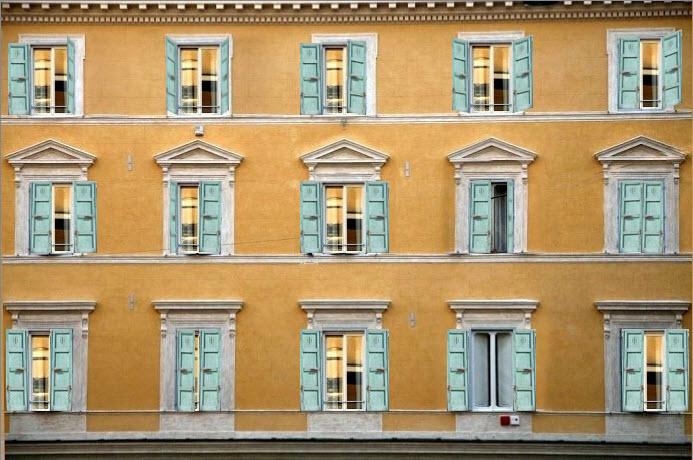 synthesis results
Interactive Facades : Analysis and Synthesis of Semi-Regular Facades
Summary
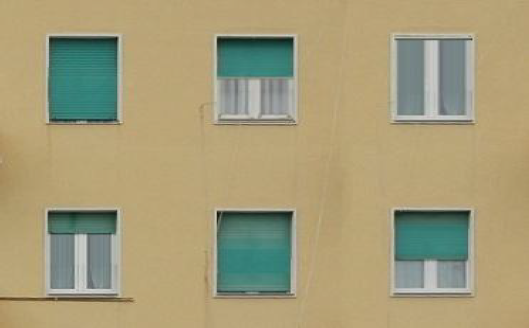 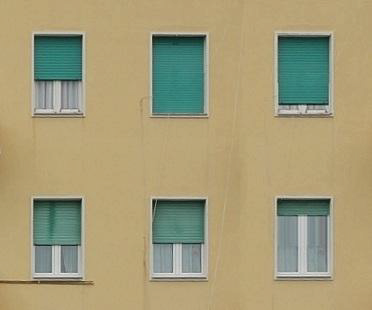 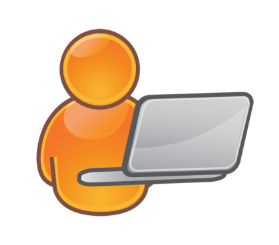 edited image
rectified image
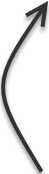 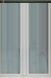 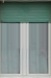 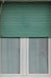 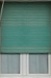 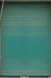 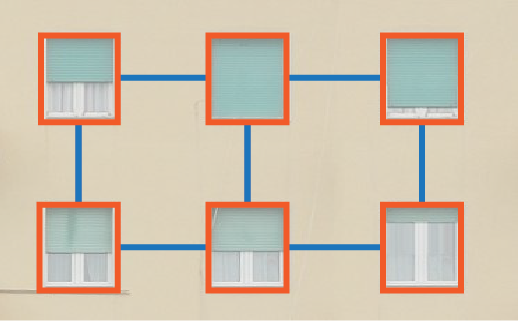 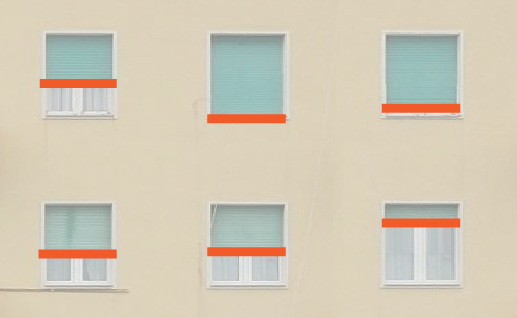 element analysis
structure analysis
element synthesis
Interactive Facades : Analysis and Synthesis of Semi-Regular Facades
[Speaker Notes: Our goal is to decouple repetitions from element-level variations in facade images..

Starting from a single rectified facade image with the user marking of a single window element

our framework performs structure analysis to extract the repetition pattern 

Which is further analyzed to estimate deformation parameters for each window. 

Then, we revisit the structure analysis to refine the detected pattern based on the estimated window parameters.. 

Next, we perform corresponding image completion to synthesize window elements..]
User interaction
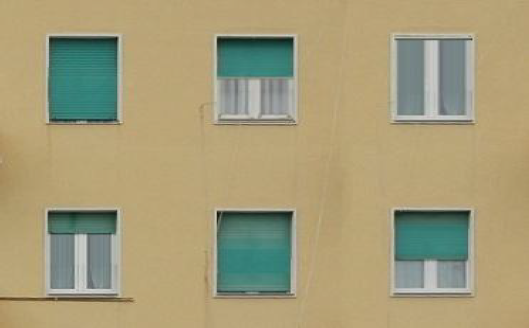 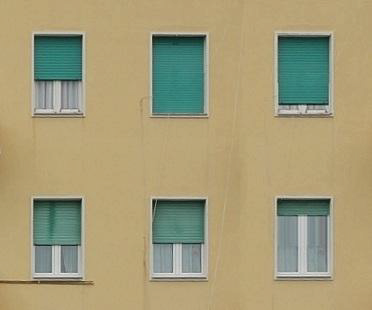 User assistance
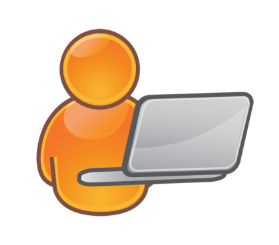 edited image
rectified image
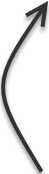 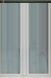 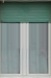 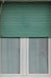 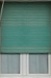 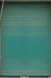 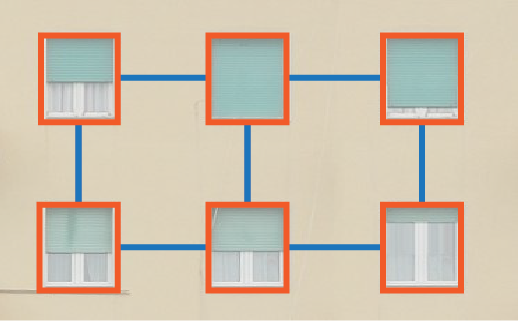 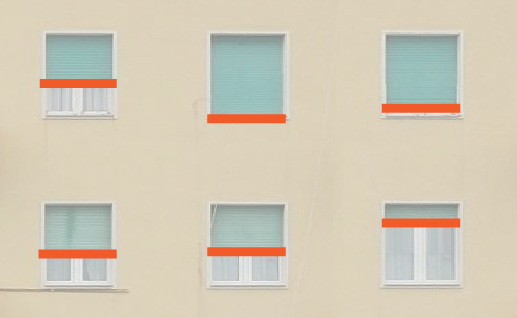 structure analysis
element synthesis
Interactive Facades : Analysis and Synthesis of Semi-Regular Facades
[Speaker Notes: The user is involved mainly at 3 places in our work: 

initially, the user marks a single window element to specify scale of interest… In case of facades with multiple element types, the user marks several elements 
during facade element analysis, the user marks a frame-mask with rough strokes only when the window frame has transparent glass;
(iii) during interactive facade application, the user directly manipulates the factored facade representation to synthesize new facade images. (see supplementary video and demo application) 


(? The missing script) Finally, we use the extracted factored representation to enable syntax preserving interaction and synthesis possibilities.]
Applications
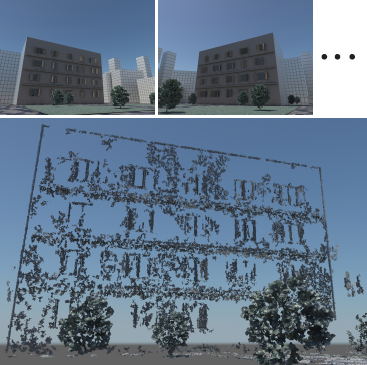 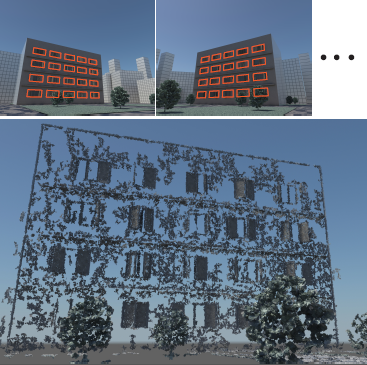 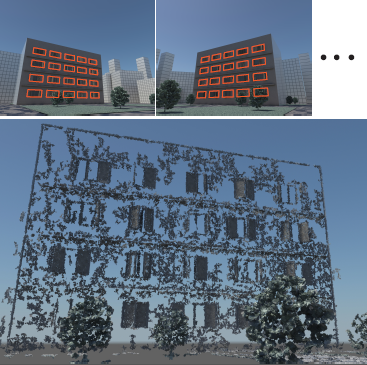 MVS
Variation Factored MVS
Interactive Facades : Analysis and Synthesis of Semi-Regular Facades
[Speaker Notes: Using structure from motion (SfM) and multi view stereo (MVS) to reconstruct 3D data from a series of 2D images is very popular, however, 
The quality of the reconstructed data  directly depends on the feature correspondences across images.

Usually façade elements such as windows contain more details and are better candidate for feature correspondences than walls. 

But the variations caused by changes in element configurations pose challenges for SfM based reconstructions.

For example when we apply the patch-based MVS algorithm of Furukawa et al. [FP09] on synthetic scenes with facade element variations we obtain poor results 

Instead, after recovering the window deformation parameters for each image, we bring the windows to a canonical position in all the images and use them as input
for the MVS algorithm.  We observe that the reconstruction quality is significantly better.]
Applications
Procedural generation of 3D facades
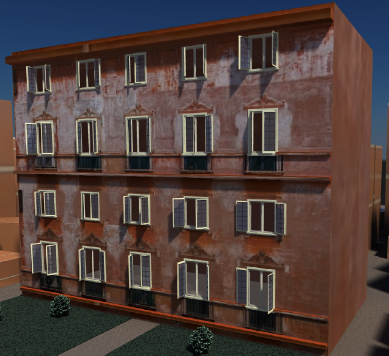 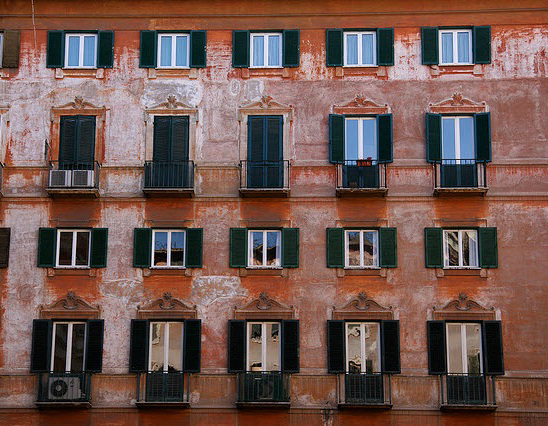 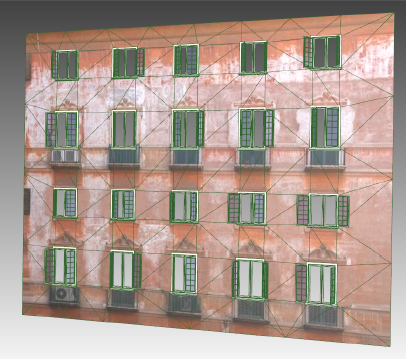 input image
3D model
synthesized windows
Interactive Facades : Analysis and Synthesis of Semi-Regular Facades
[Speaker Notes: We can procedurally generate a facade model as a 3D counterpart of the input 2D facade image while taking into account the element level Deformations

TITLE!!]
Applications
Façade-syntax preserving synthesis
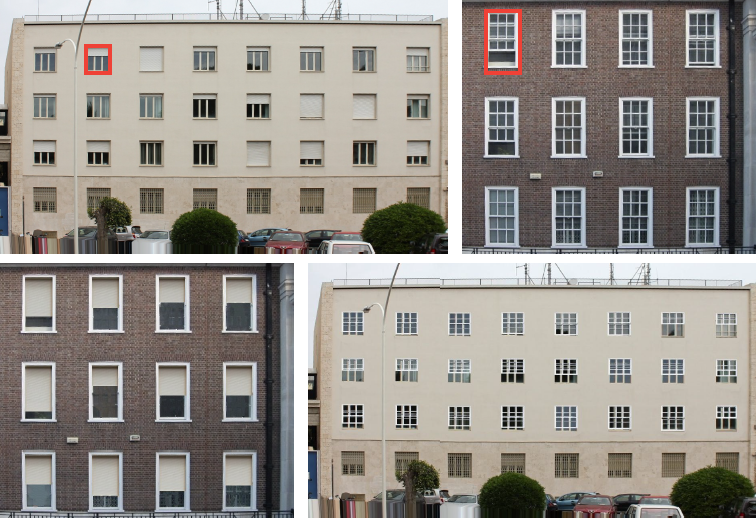 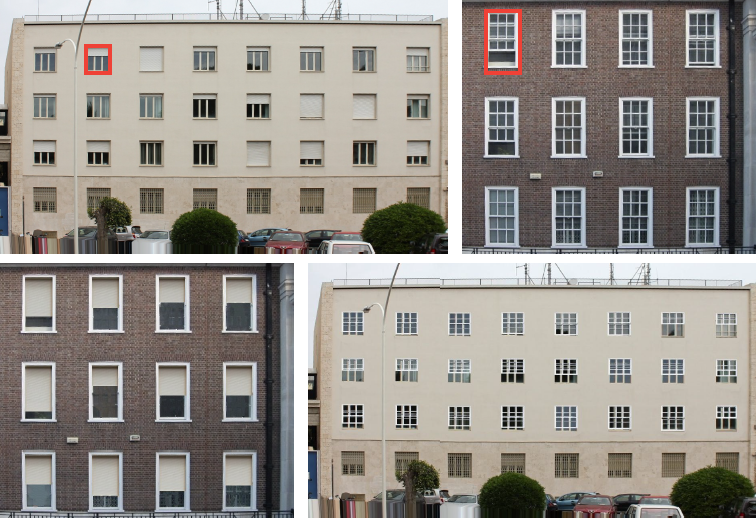 Interactive Facades : Analysis and Synthesis of Semi-Regular Facades
[Speaker Notes: As well, the repetition elements can be replaced… by new elements
In this example, we switch window elements in the two façade images]
Limitations
Interactive Facades : Analysis and Synthesis of Semi-Regular Facades
[Speaker Notes: Some of the limitations that we have 

(i) Large scale window element variations can result in failure in the
initial repetition detection preventing the algorithm to proceed;

(ii) significant light/shadow variations, or presence of outlier elements, can also lead to failure to abstract the window
variations or even miss the repetition grids; and 

(iii) Cultural differences across window types can result in failures.]
Limitations
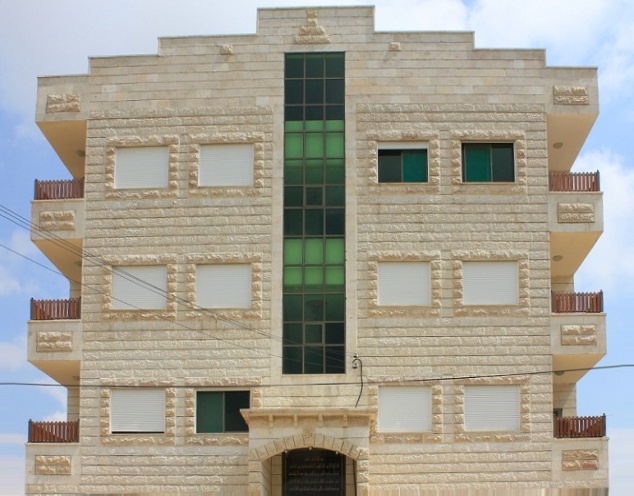 large-scale variations
Interactive Facades : Analysis and Synthesis of Semi-Regular Facades
[Speaker Notes: Some of the limitations that we have 

(i) Large scale window element variations can result in failure in the
initial repetition detection preventing the algorithm to proceed;]
Limitations
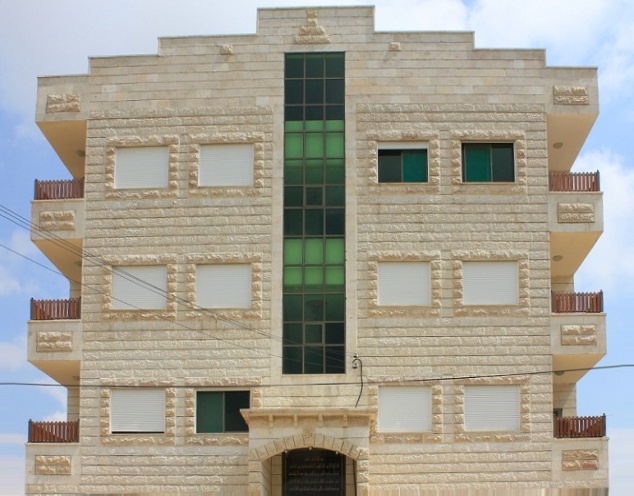 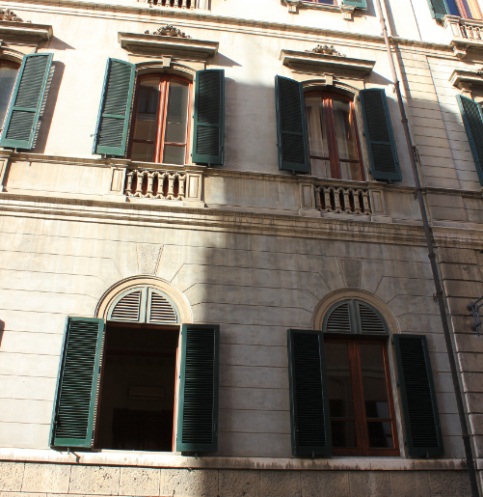 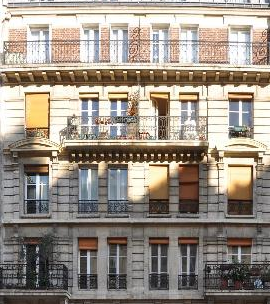 significant shadows or outliers
large-scale variations
Interactive Facades : Analysis and Synthesis of Semi-Regular Facades
[Speaker Notes: (ii) significant light/shadow variations, or presence of outlier elements, can also lead to failure to abstract the window
variations or even miss the repetition grids; and]
Limitations
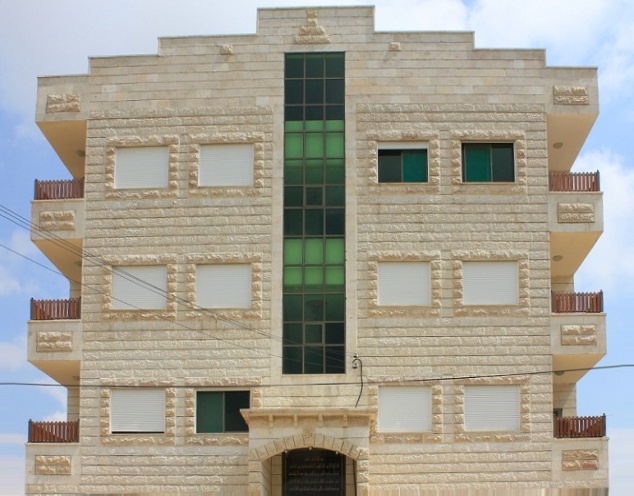 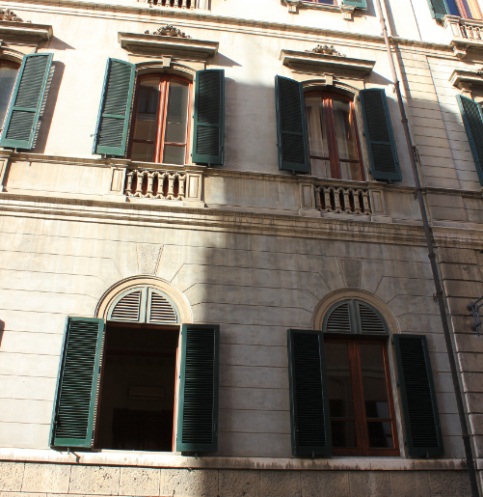 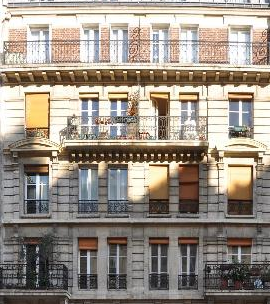 significant shadows or outliers
large-scale variations
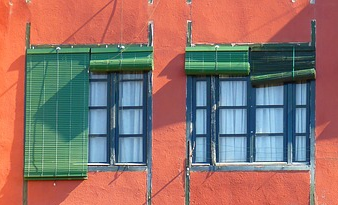 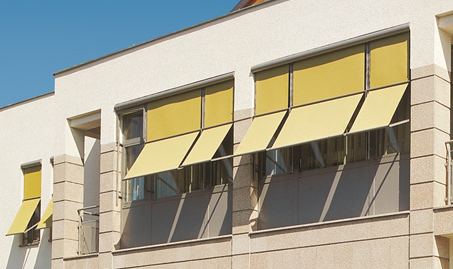 window types
Interactive Facades : Analysis and Synthesis of Semi-Regular Facades
[Speaker Notes: (iii) Cultural differences across window types can result in failures.

In the next step, we would like to investigate a more tightly coupled repetition detection and window variation estimation  …]
Future Work
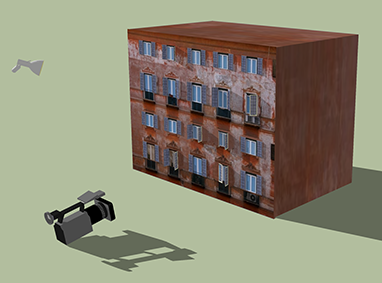 appearance modeling effects
Interactive Facades : Analysis and Synthesis of Semi-Regular Facades
[Speaker Notes: Also, the 3D proxy geometries can be used towards more accurate appearance modeling effects under known light and camera settings (see also [ZCC12]).]
Future Work
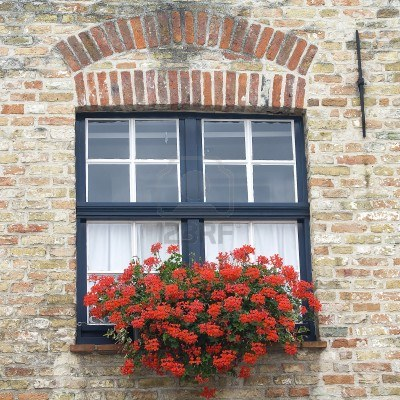 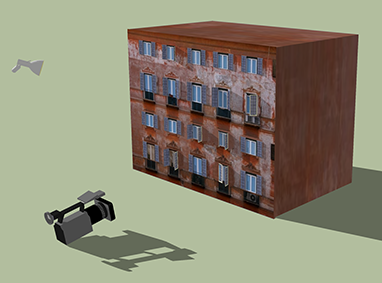 appearance modeling effects
interesting image parts
Interactive Facades : Analysis and Synthesis of Semi-Regular Facades
[Speaker Notes: Finally, the recovered window templates (with allowed variations) can be used to reveal interesting image parts, which cannot be explained by extracted window templates, leading to novel image understanding possibilities (how?)]
Acknowledgments
Duygu Ceylan
Suhib Alsisan
Charlotte Rakhit
Marie Curie Career Integration Grant 303541
Interactive Facades : Analysis and Synthesis of Semi-Regular Facades
[Speaker Notes: We would like to thank 

Duygu Ceylan for her many good suggestions and constant encouragement

Suhib Alsisan for initial discussion on the topic

Charlotte Rakhit for video voiceover.

The work was partially supported by the Marie Curie Career Integration Grant]
Supplementary Materials
Demo/Code/Supplementary data on the project web page. 

http://vecg.cs.ucl.ac.uk/Projects/SmartGeometry/interactive_facades/interactiveFacades_eg13.html
Interactive Facades : Analysis and Synthesis of Semi-Regular Facades
[Speaker Notes: Welcome to view the supplementary data on our web page]
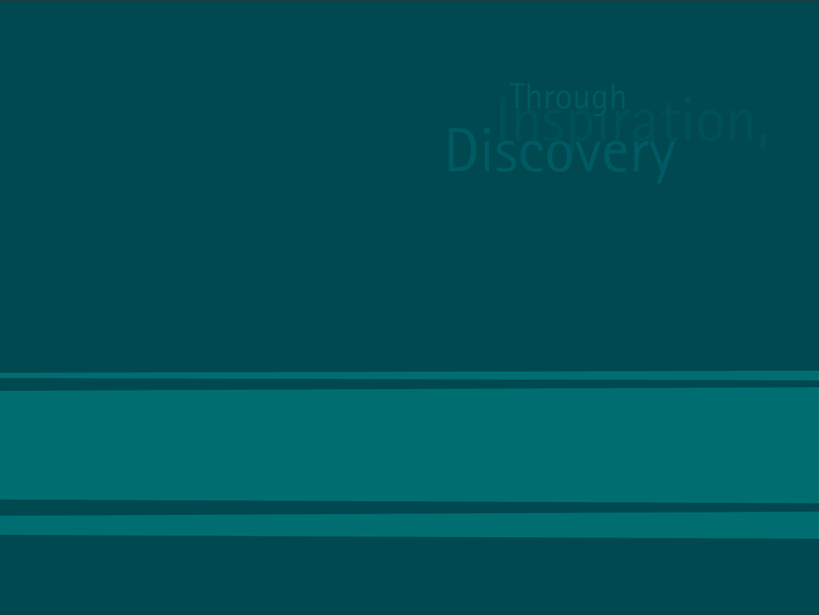 Thank you!